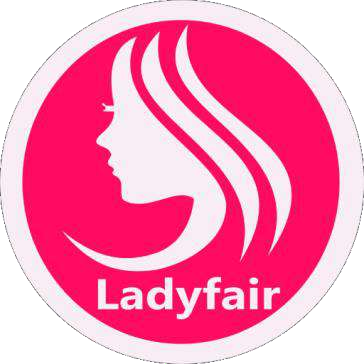 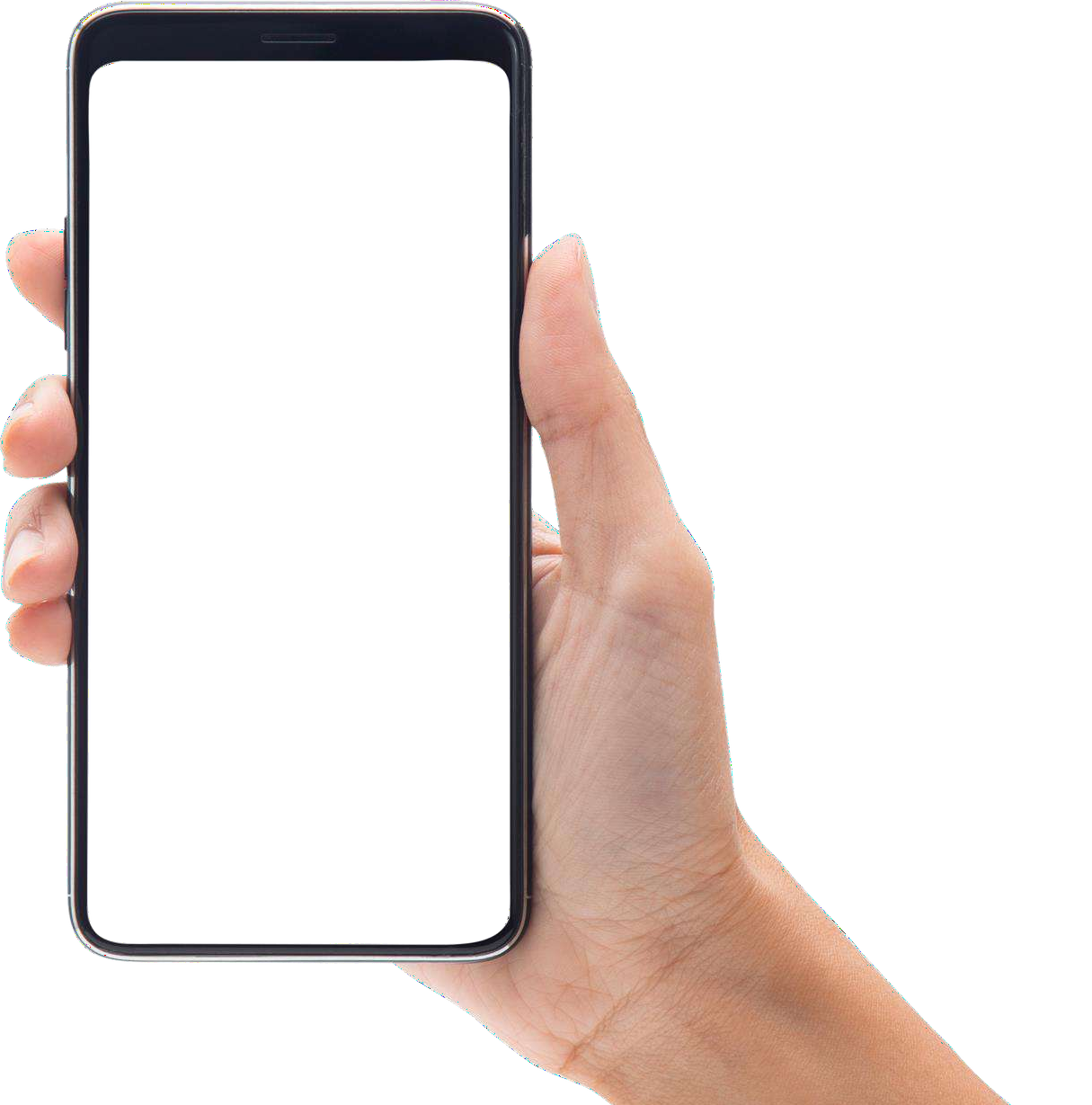 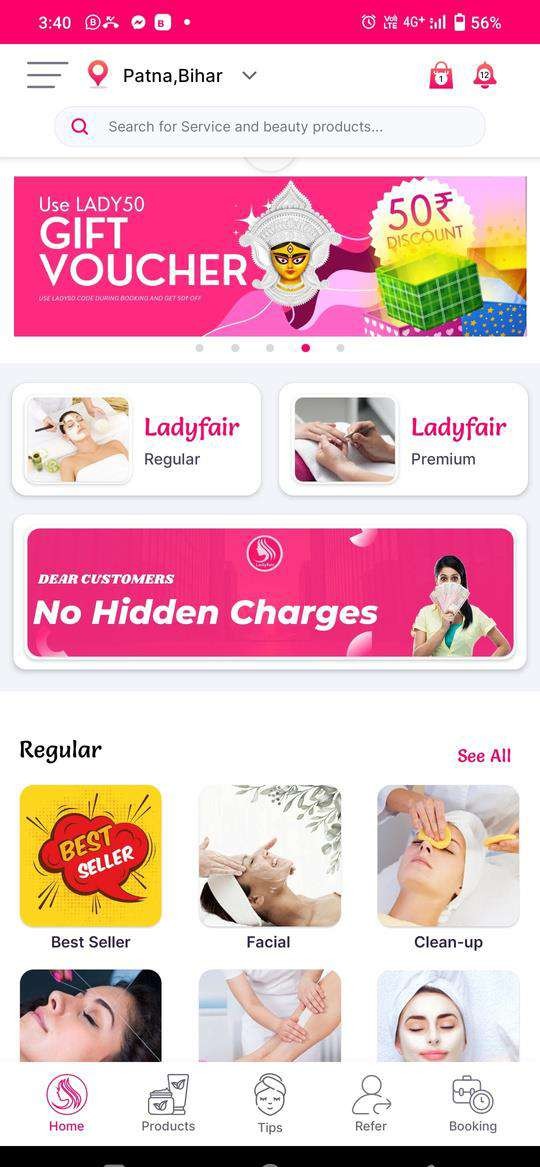 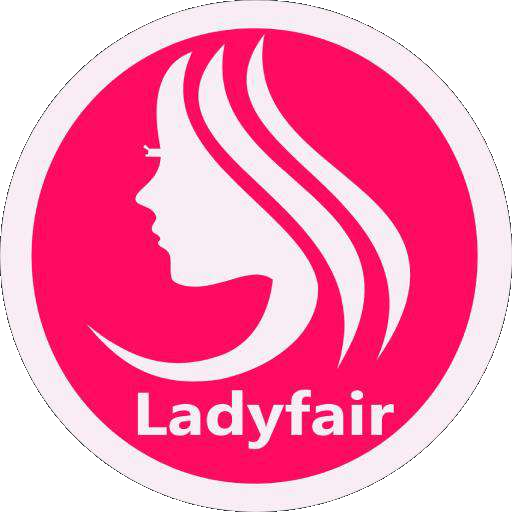 SALON AT HOME
Quality Service, Fair Pricing, Comfort of your Home
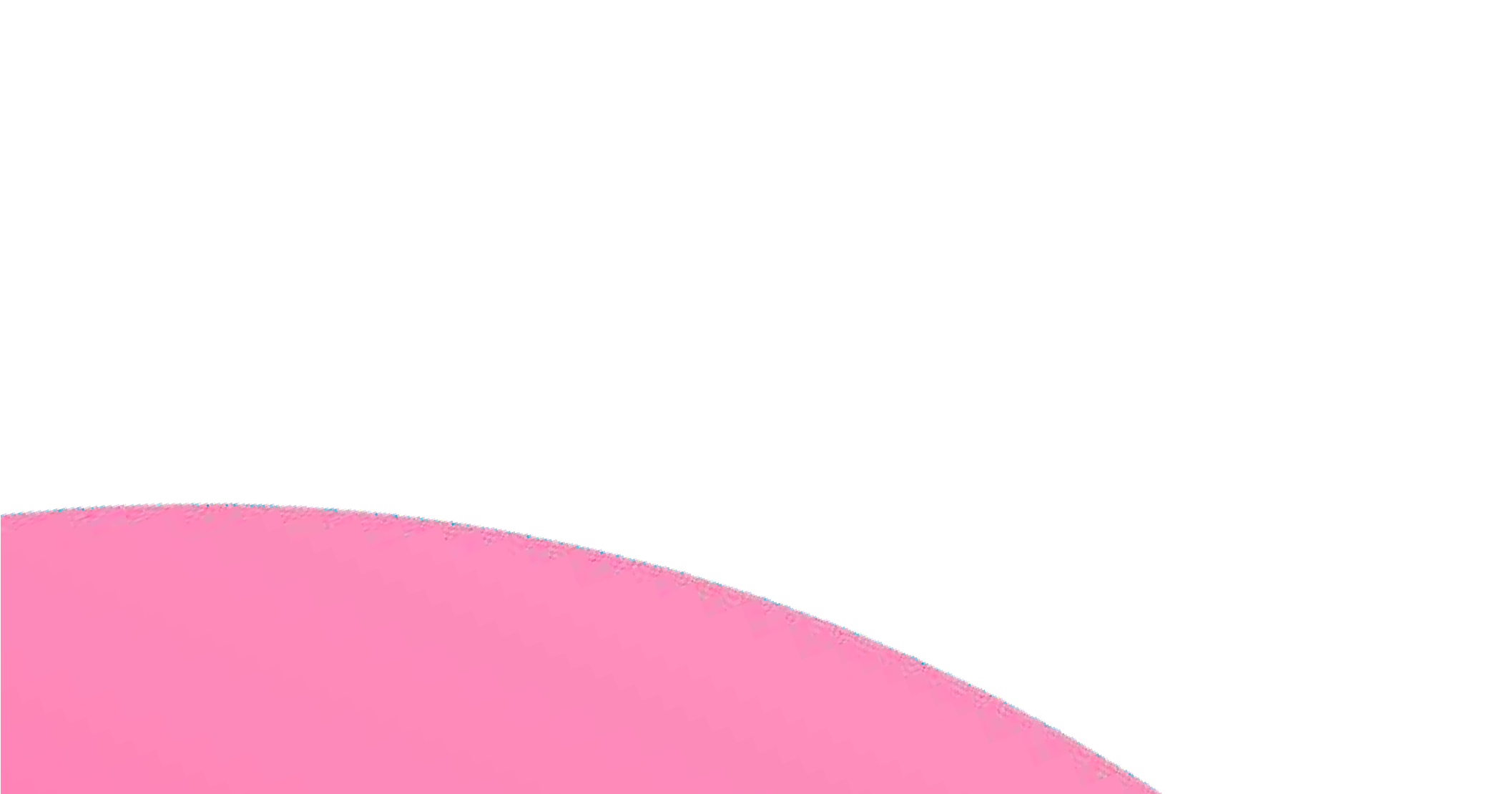 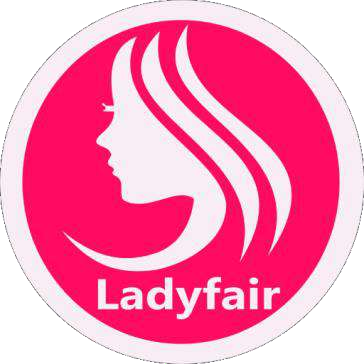 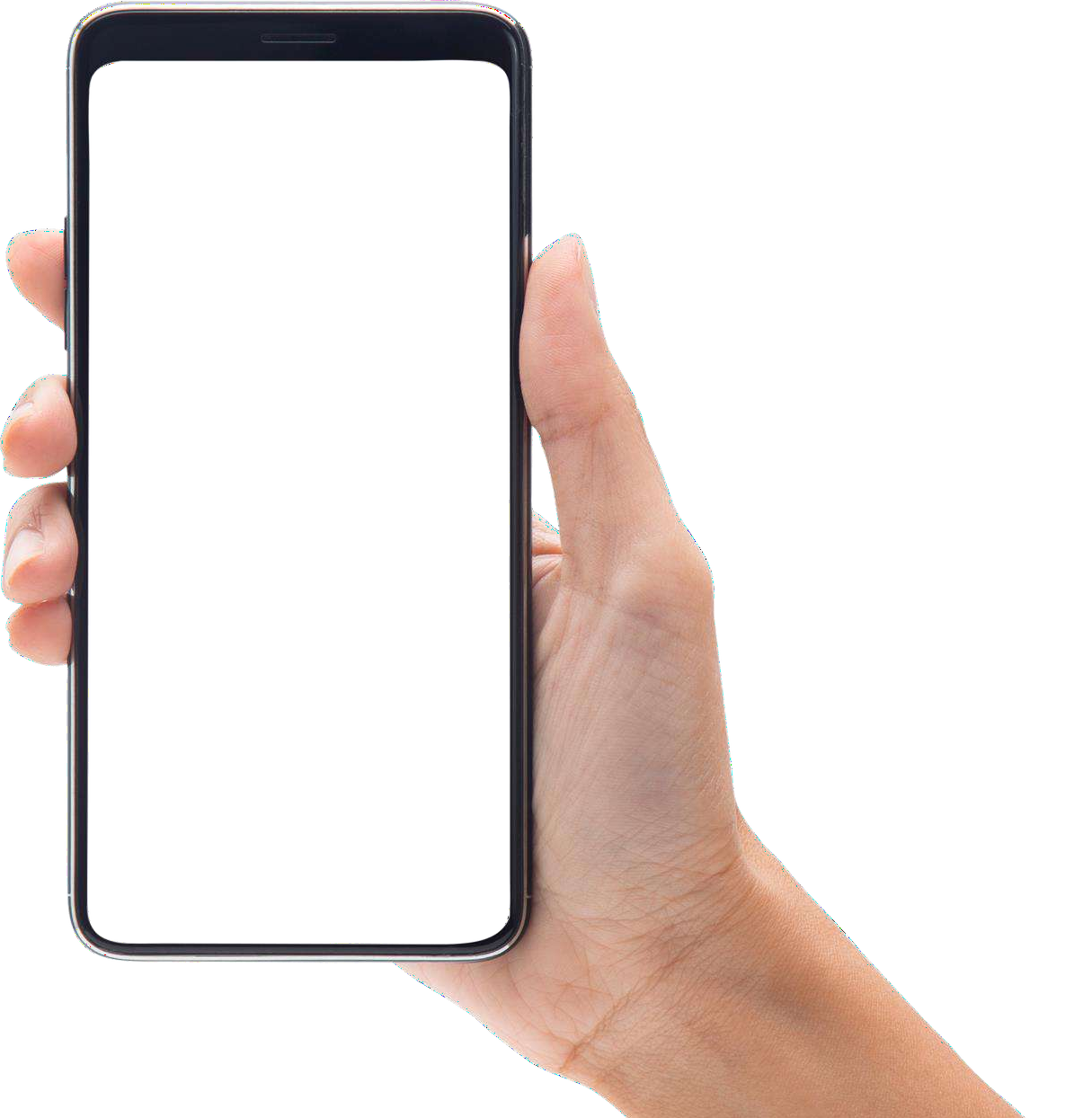 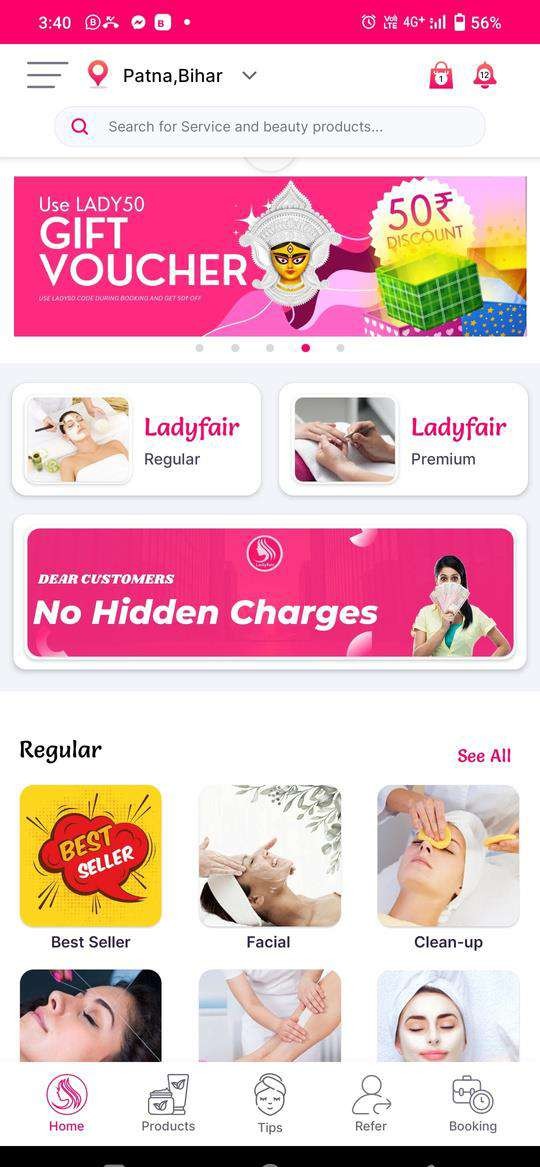 Ladyfair – A Quick & Hassel Free solution for  SALON & BRIDAL Services for women from the  COMFORT of their HOME.
It is an Online Beauty Service App  revolutionizing the way consumers make Salon  & Bridal Services appointment.

Started from Patna in 2019 & Currently  operating in 12 cites.
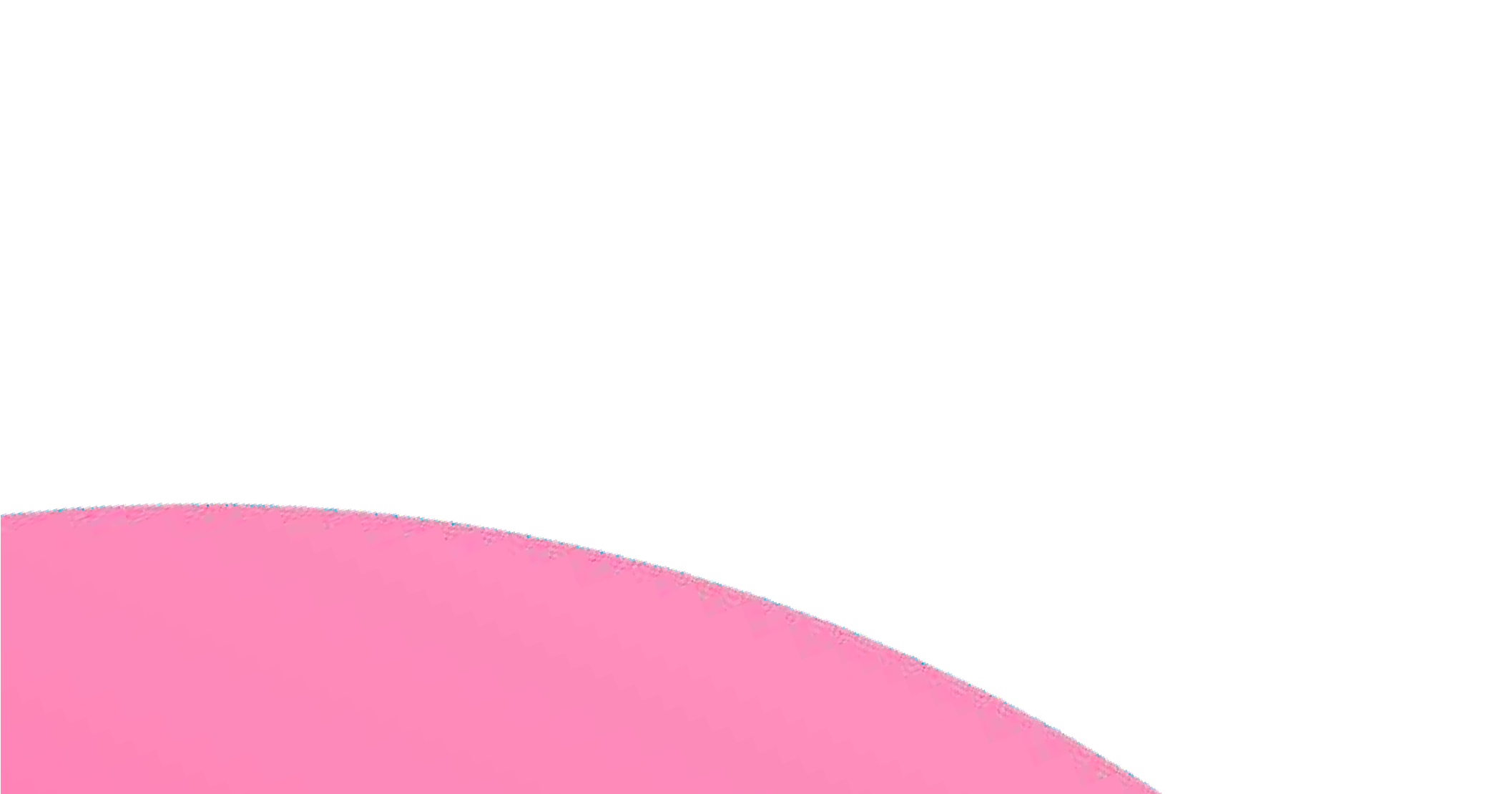 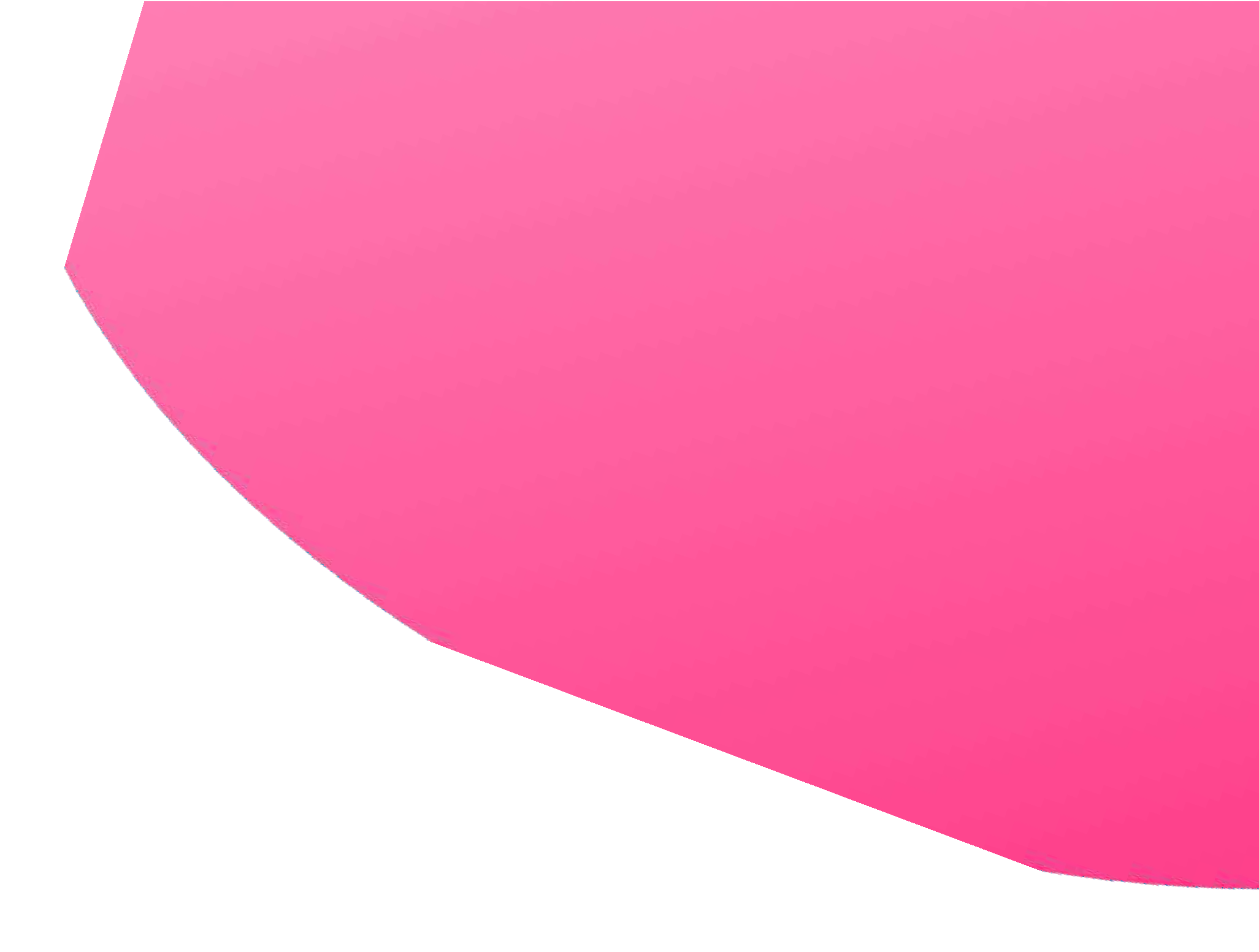 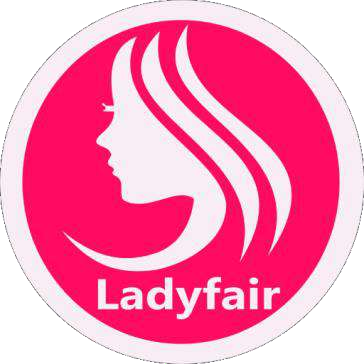 PROBLEM
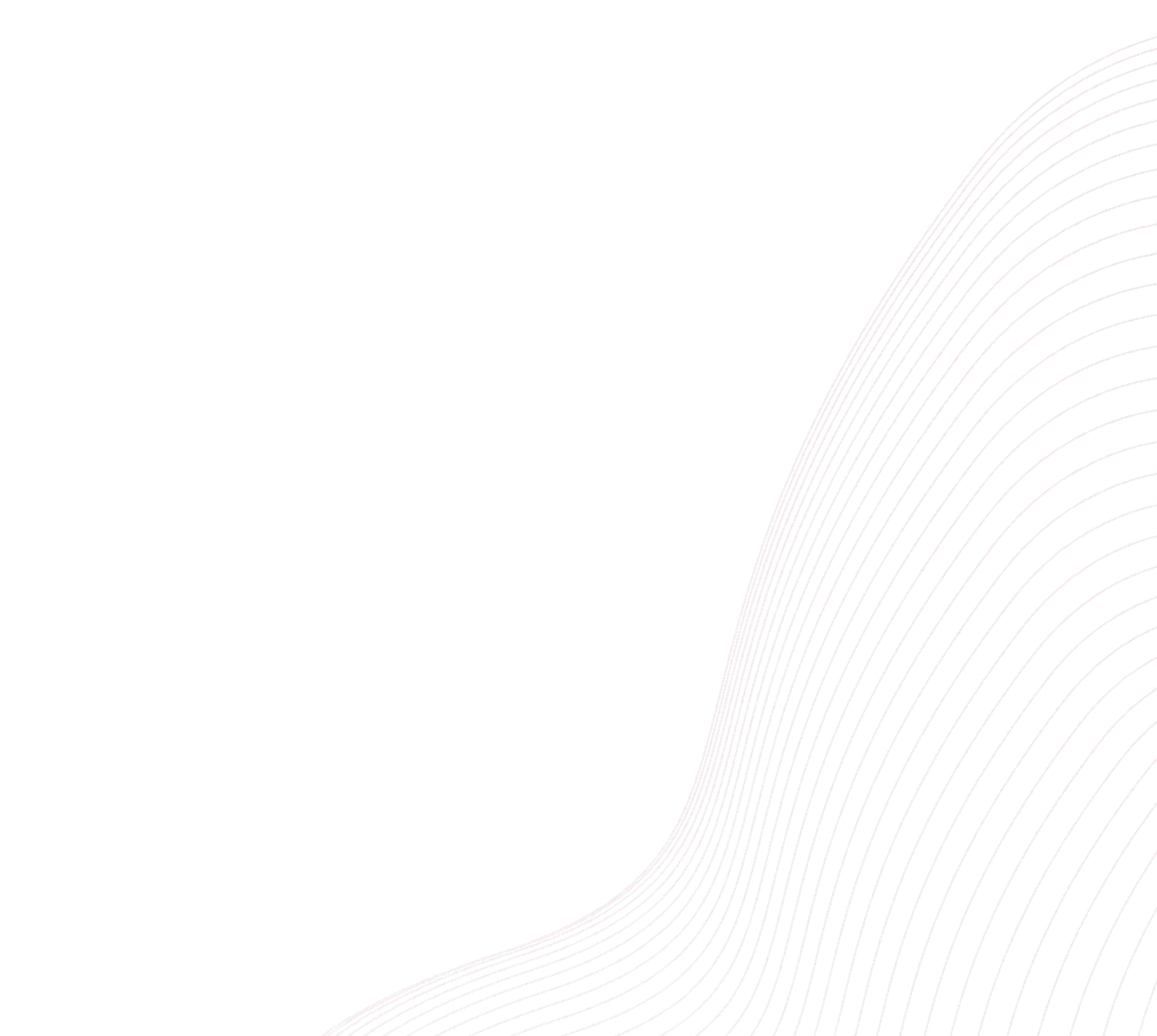 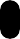 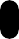 Long Waiting  Hours
Customers  face long  waiting Hours
Sometimes  not getting  desired slot  too
This creates  lot of  frustration &  inconvenience
Appointment  Scheduling  Issues
Mistakes in  appointment  scheduling,
Double-  bookings, or  cancellations  by the salon  can disrupt  customers'  plans.
Hygiene and  Cleanliness
Cleanliness  and hygiene  issues in the  salon
Dirty tools or  unclean  workstations,  which can be  concerning.
Pricing and  Hidden Costs:
Unexpected /  Hidden  charges or
Unclear  Pricing can  lead to  customer  frustration &  disputes over  the final bill.
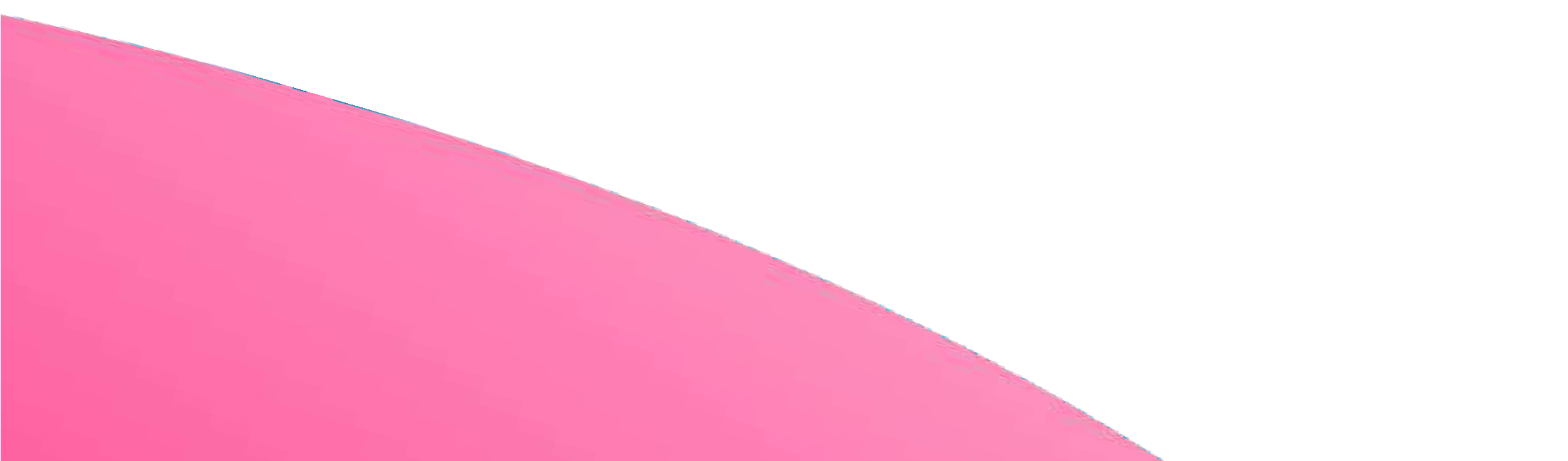 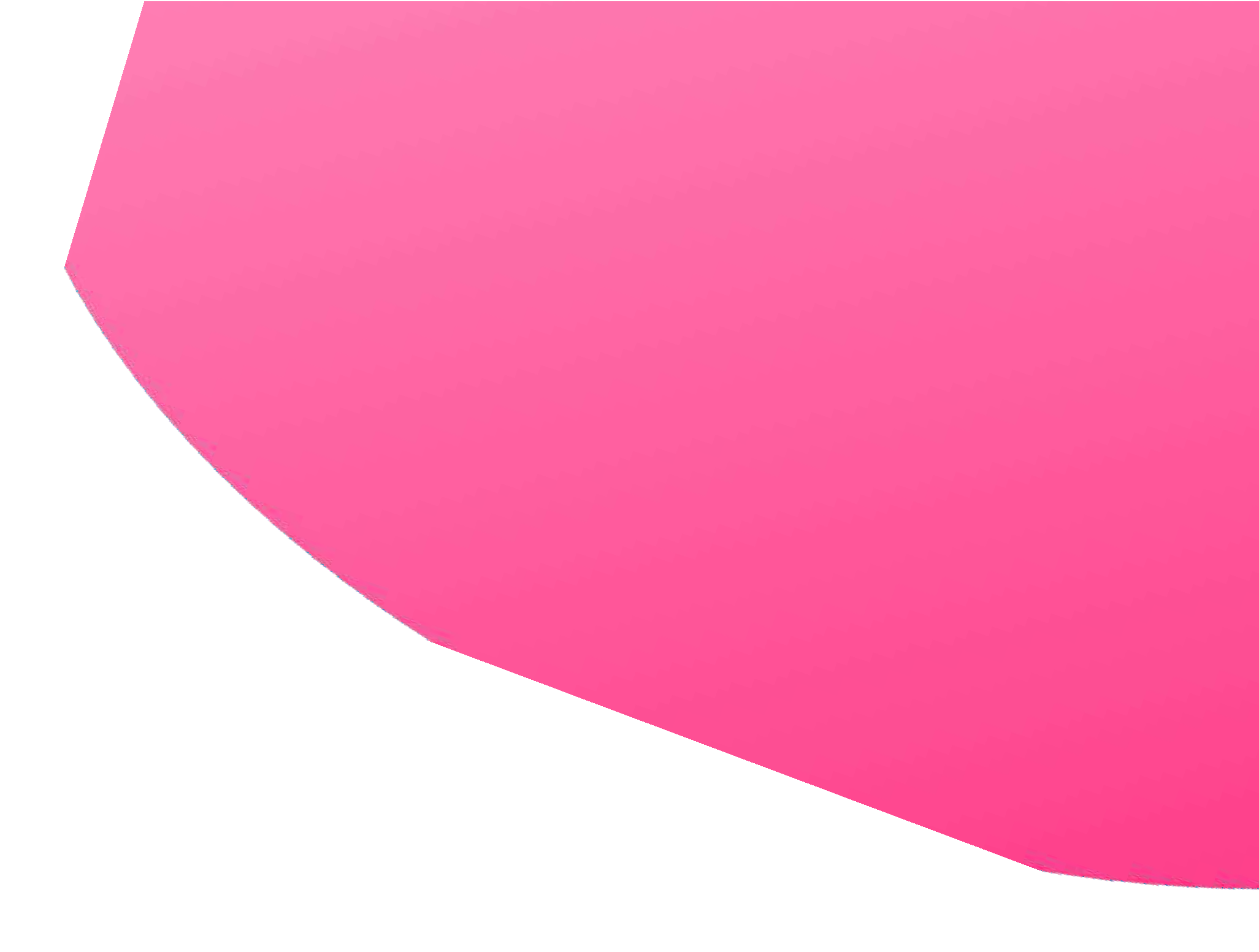 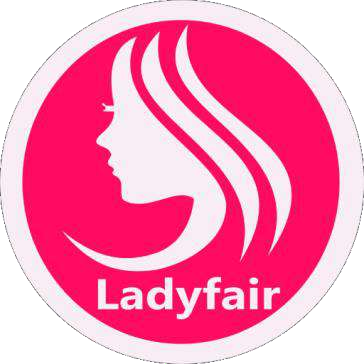 PROBLEM
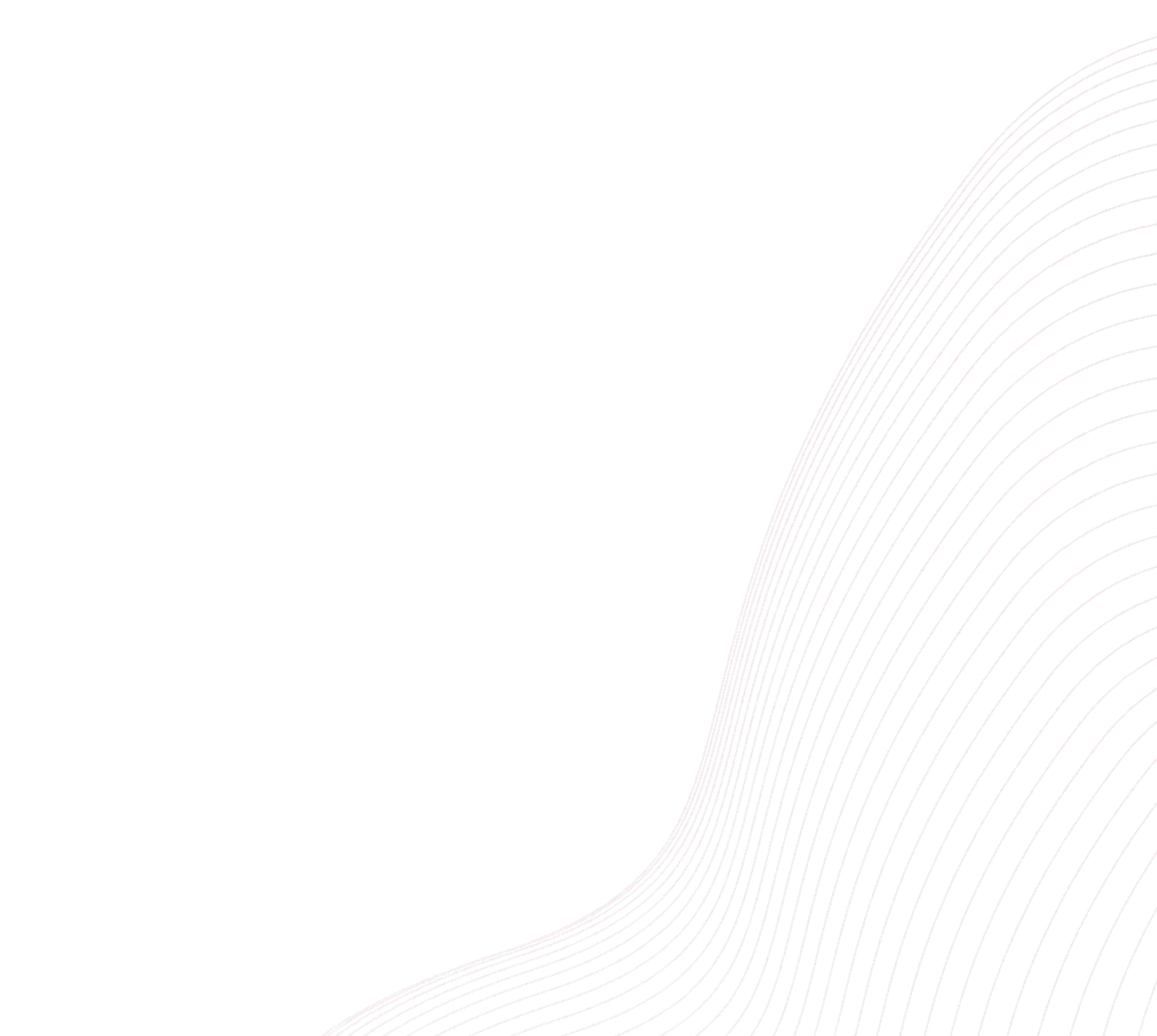 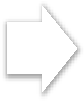 Talent NOT  available in  Local Areas
No brand  available in  local villages  for salon at  home service  for female.
Rural India  lacks proper  salon service
Lack of
Privacy:
Customers may  feel  uncomfortable  if they perceive  a lack of  privacy during  certain  treatments,  such as waxing  or massages
Inadequate  Product  Information
Customers may  not receive  sufficient  information about  the products used  during their  treatments,  making it difficult  for them to make  informed decisions
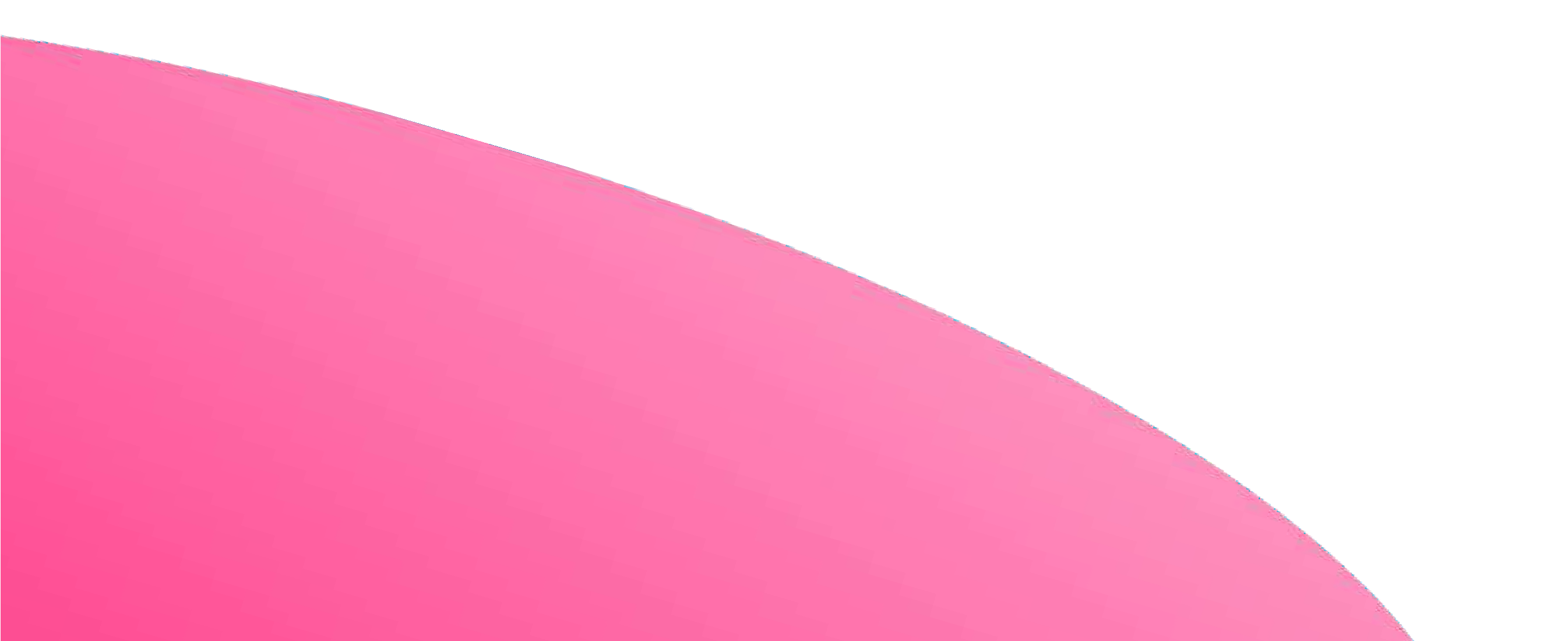 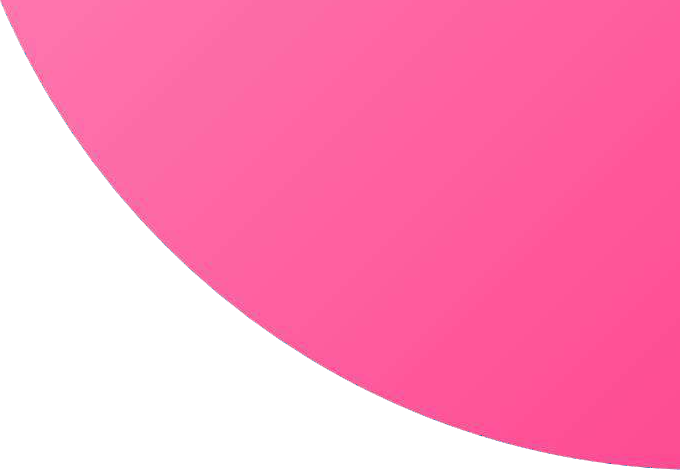 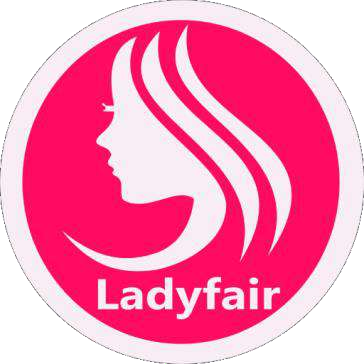 SOLUTION
Online Booking: Appointments through the app. Reducing the risk of scheduling errors.
Real-Time Availability: The app show real-time slots, allowing customers to choose convenient times.
Automatic Reminders: Send automated appointment reminders to reduce no-shows and late arrivals.
Precise Scheduling: App-based services can optimize scheduling to minimize wait times.
Appointment  Scheduling and  Management
Detailed Profiles: The app can provide detailed profiles of stylists/technicians, including reviews & ratings, helping
customers choose experienced professionals. (In Process)
Instant Feedback: Customers' instant feedback on services, help to maintain quality.
Unsatisfactory  Services:
In-App Communication: Offer in-app chat or call options to facilitate communication between the customer and  stylist/technician. (In Process)
Customer Care Support : Strong customer care support to redress customer’s issue very efficiently.
Communication
Problems:
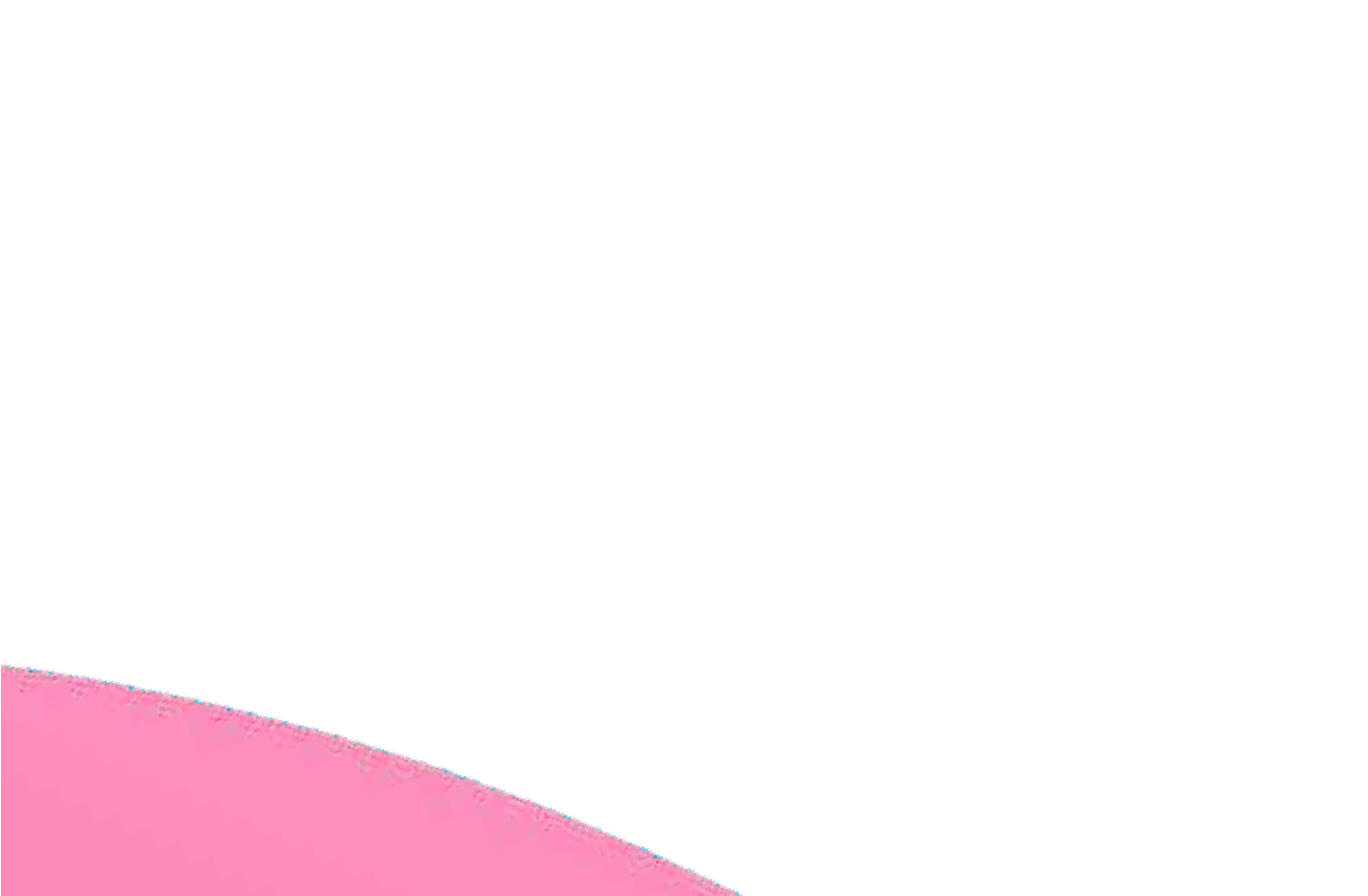 1.Quality Control: Implement strict hygiene and cleanliness standards and provide customers with assurances through
the app.
2.Encourage customers to leave reviews about Quality and hygiene.
Hygiene and  Cleanliness
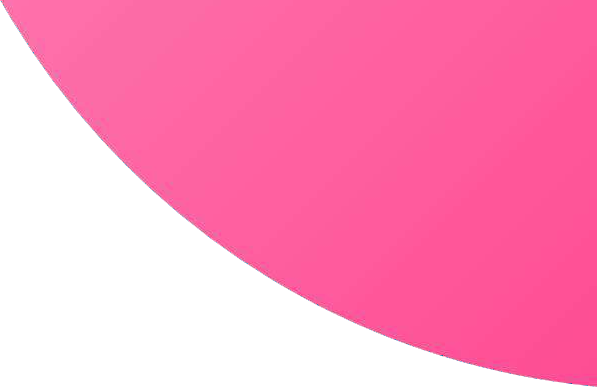 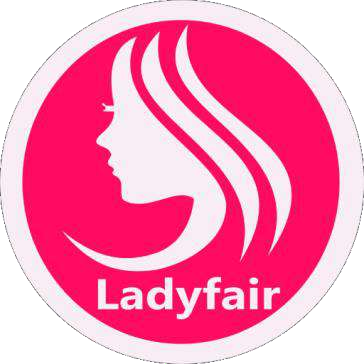 How Solution Works By App
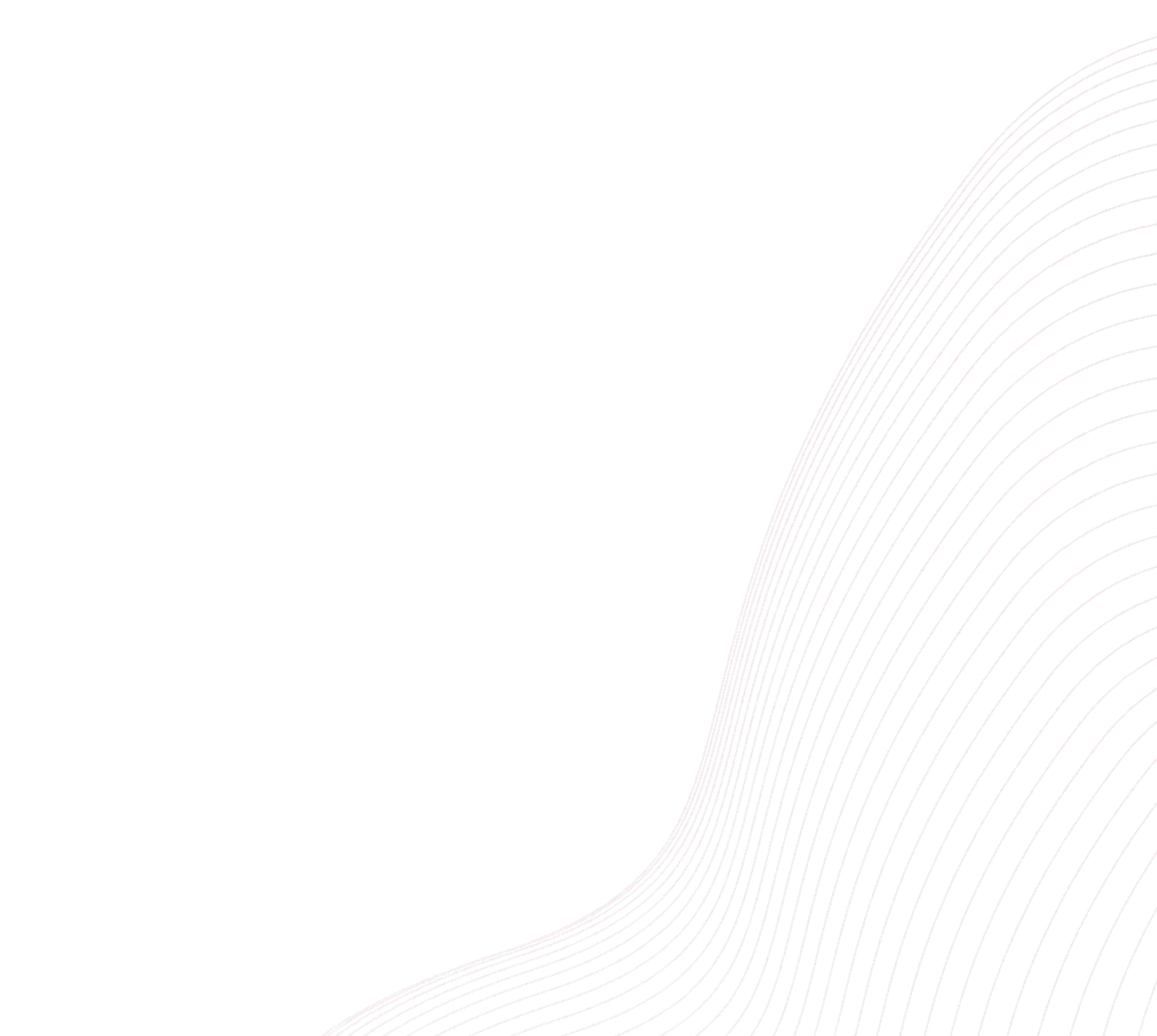 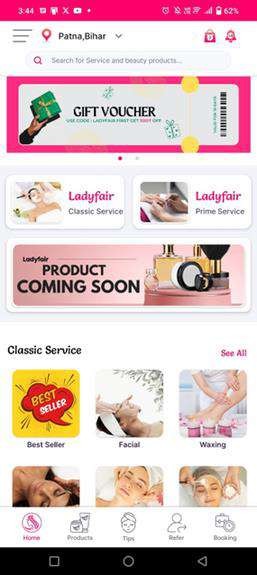 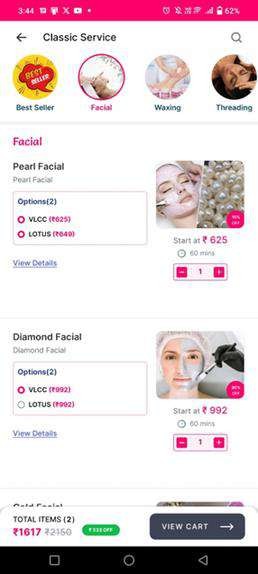 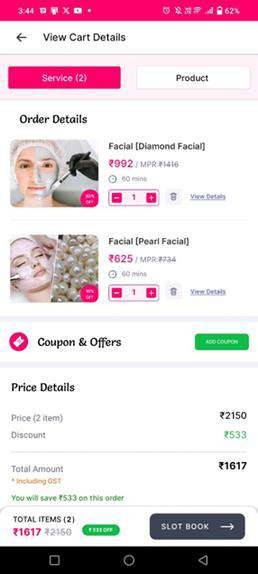 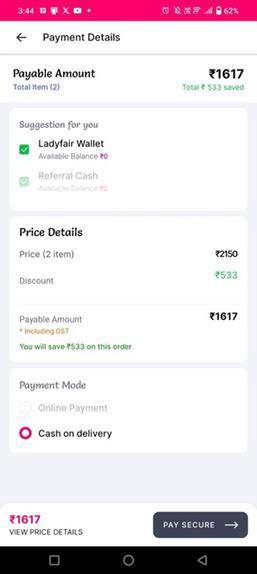 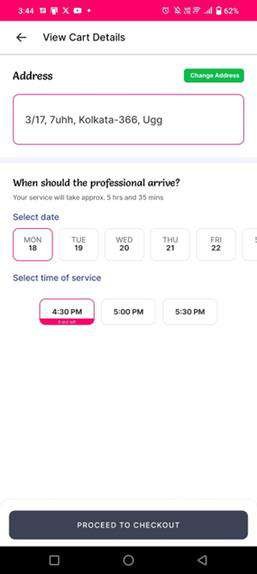 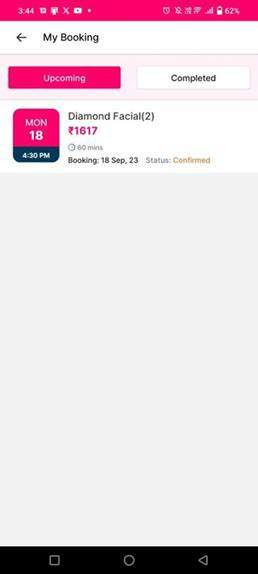 Step-3
Review and Apply coupon
Step-2
Chose Services
Step-1
Download & Install
Step-4
Put address, & Select Slot
Step-5
Chose payment Method
Step-6
Booking Confirmed
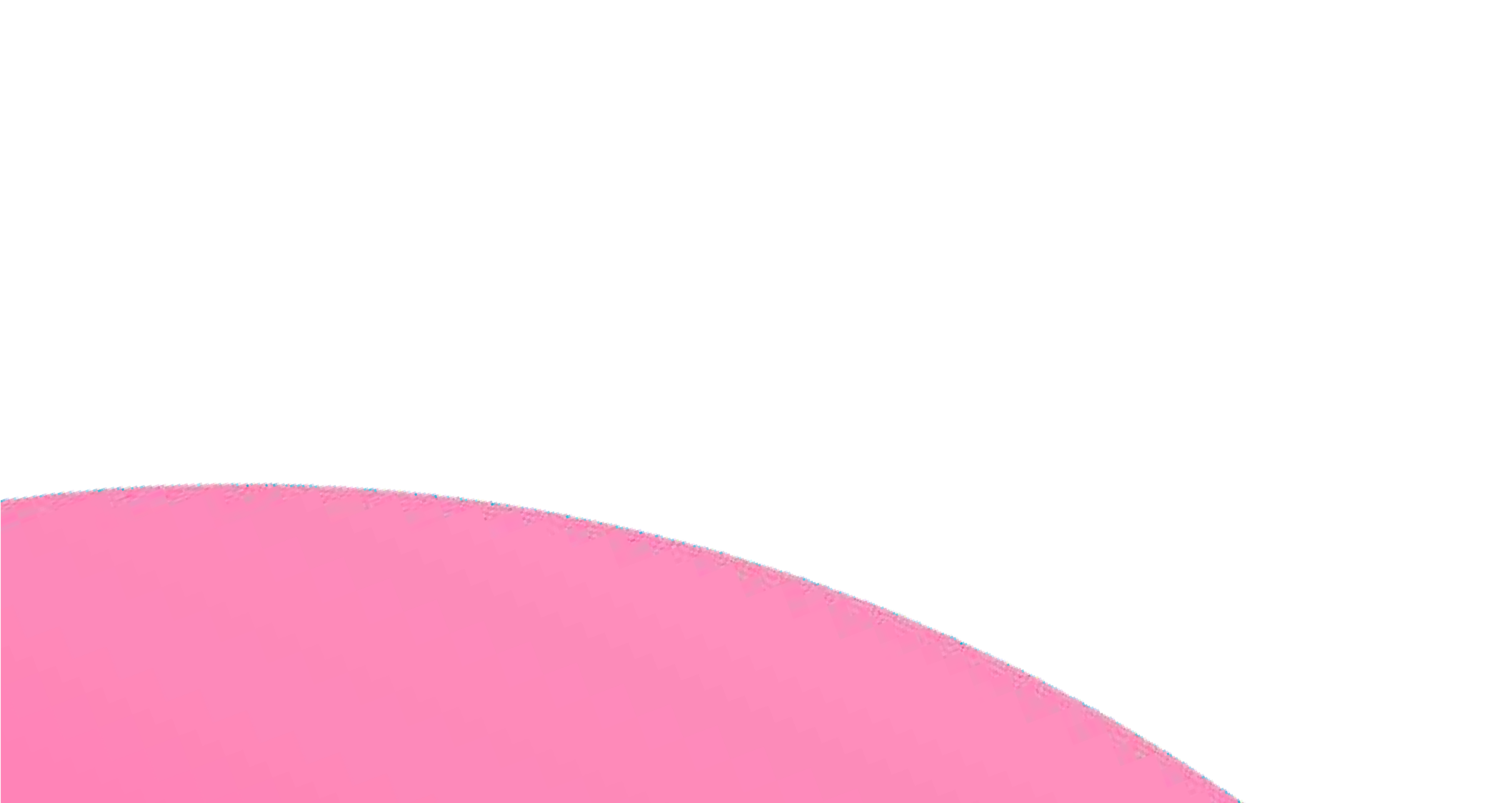 After getting appointment our Beauticians will arrive @location ON TIME with complete kit  and provide scheduled services.
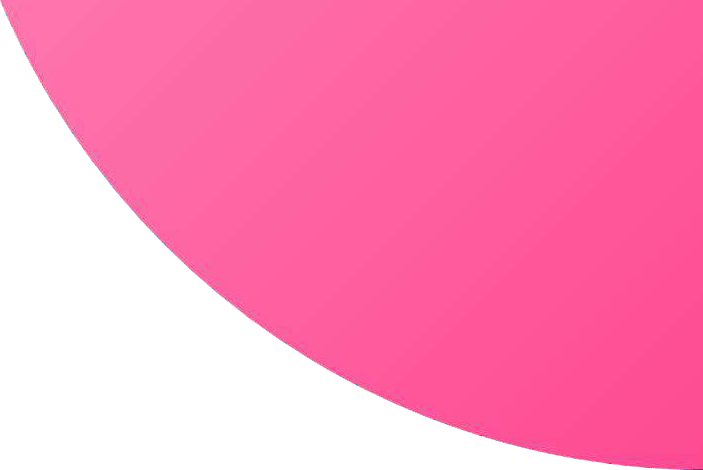 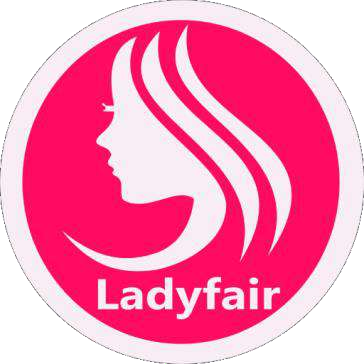 USP
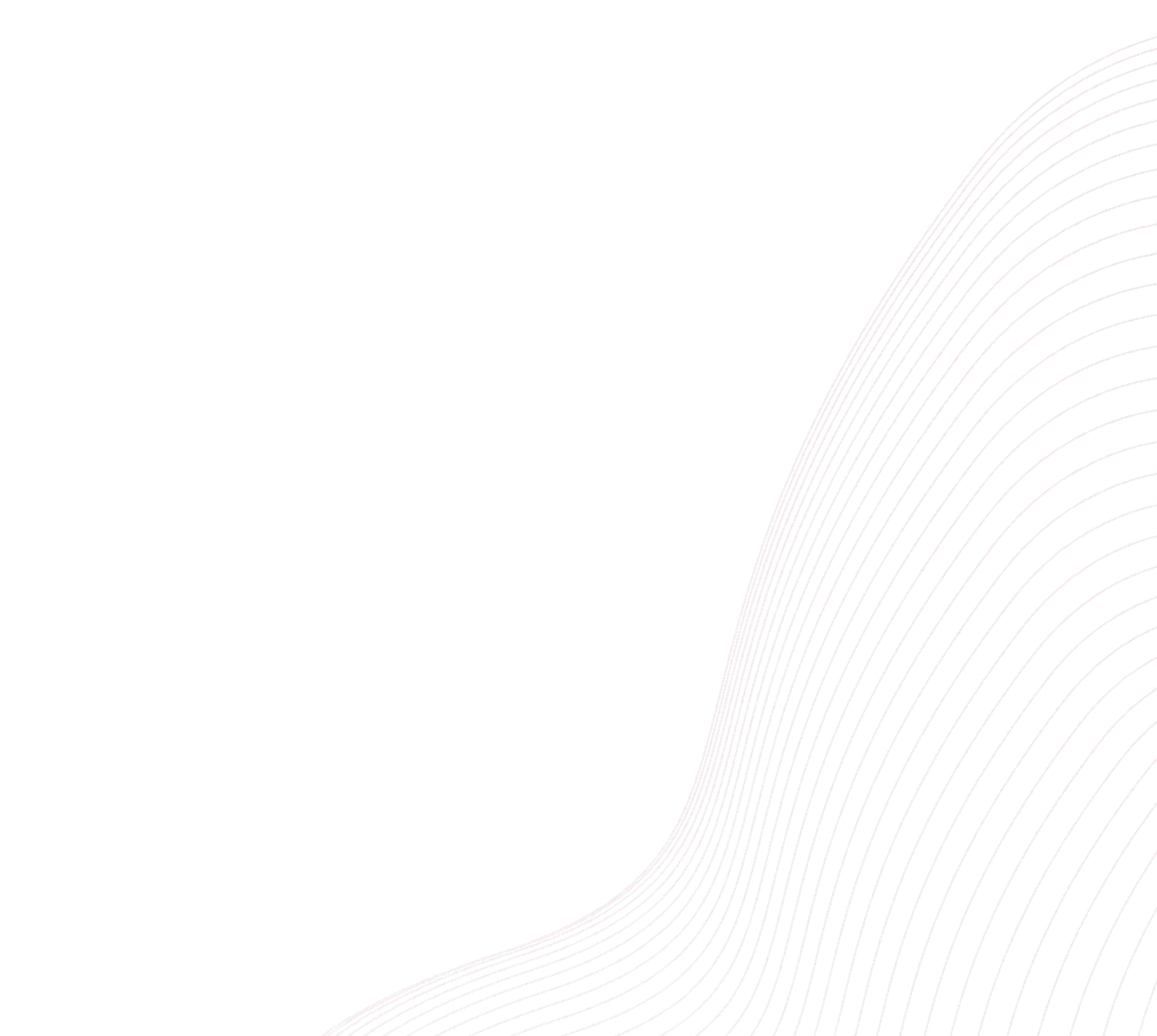 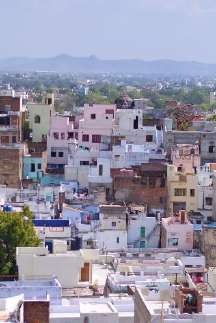 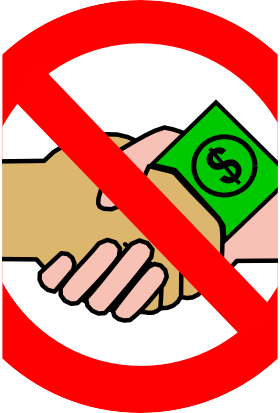 Focus on Tier 2 & 3  Cities of India
No Hidden Charges
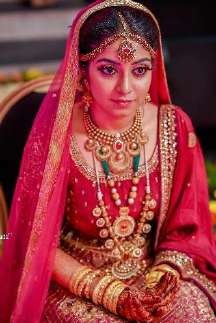 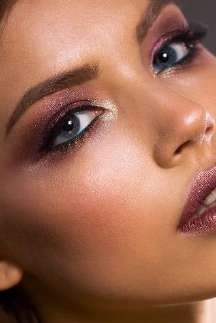 End to End Bridal  Services
Free Beauty  Consultant
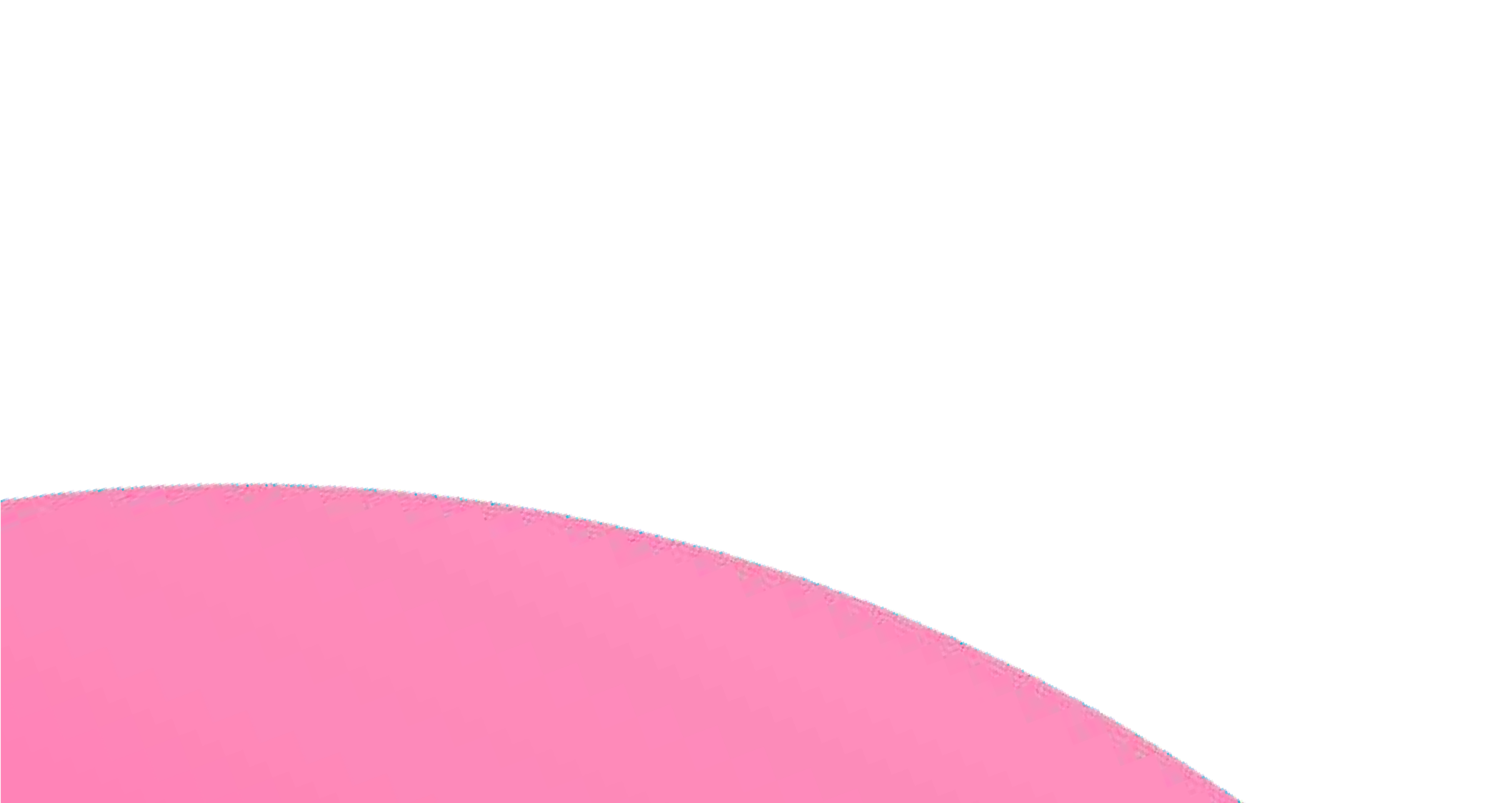 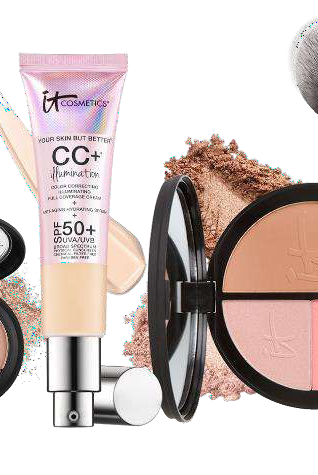 Customer’s Choice of
Products & Service
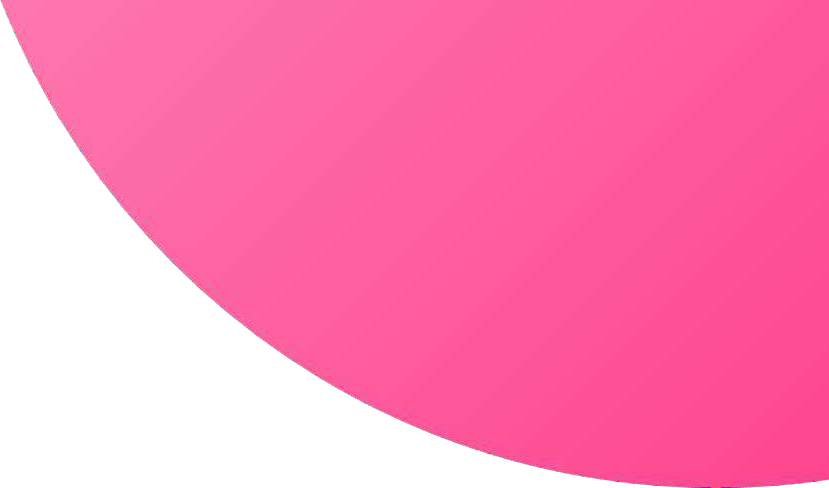 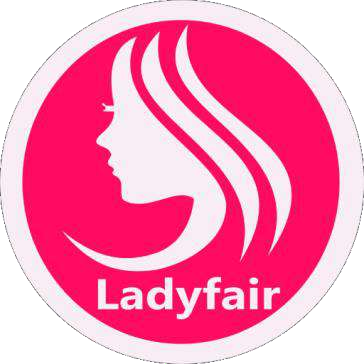 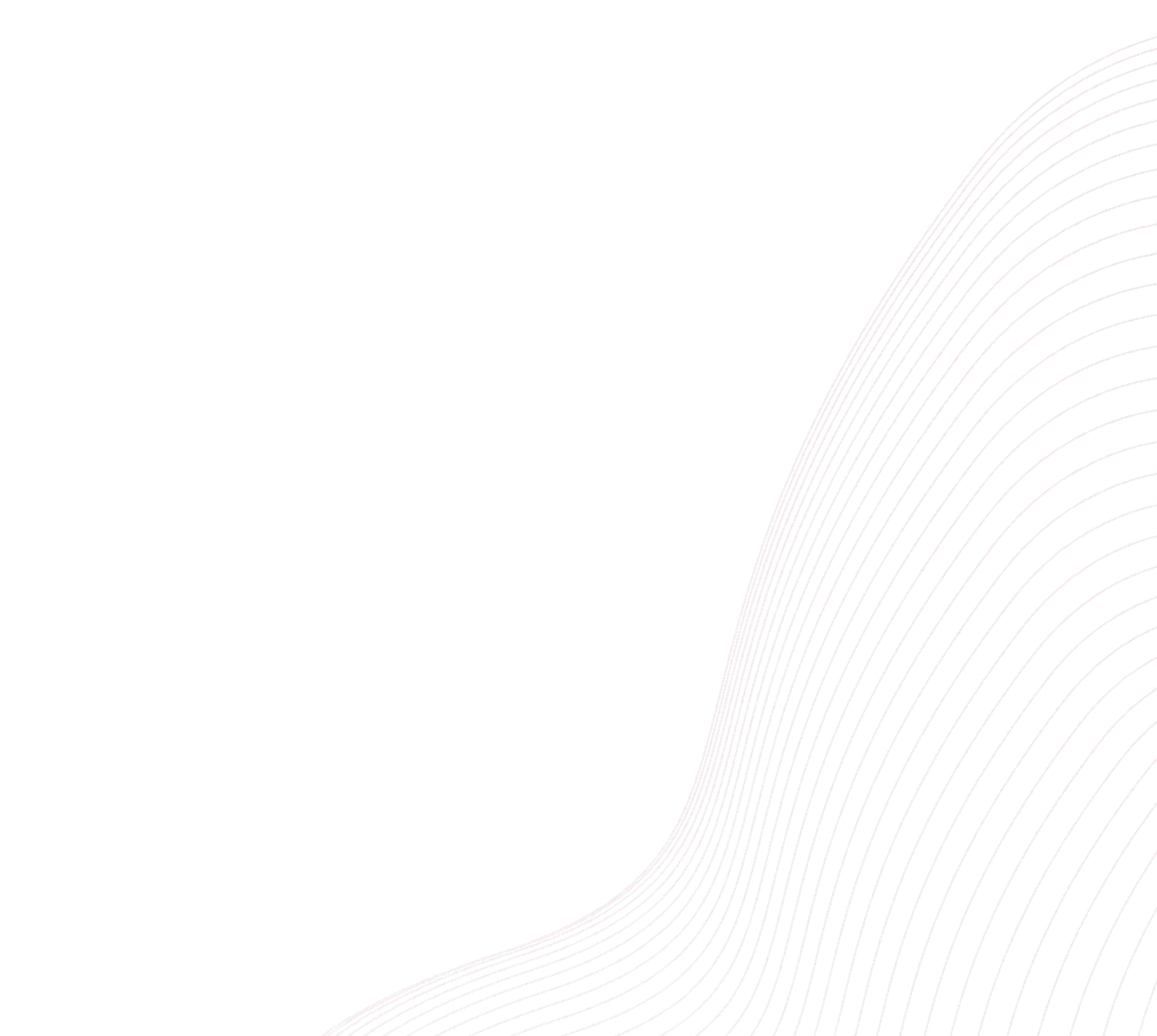 MARKET
Data according to ‘’STATISTA’’
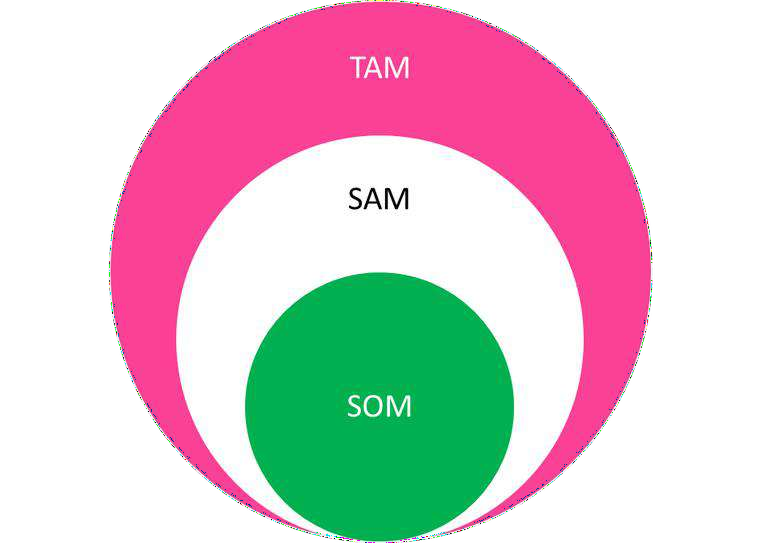 ₹ 2440 Bn
₹ 1200 Bn
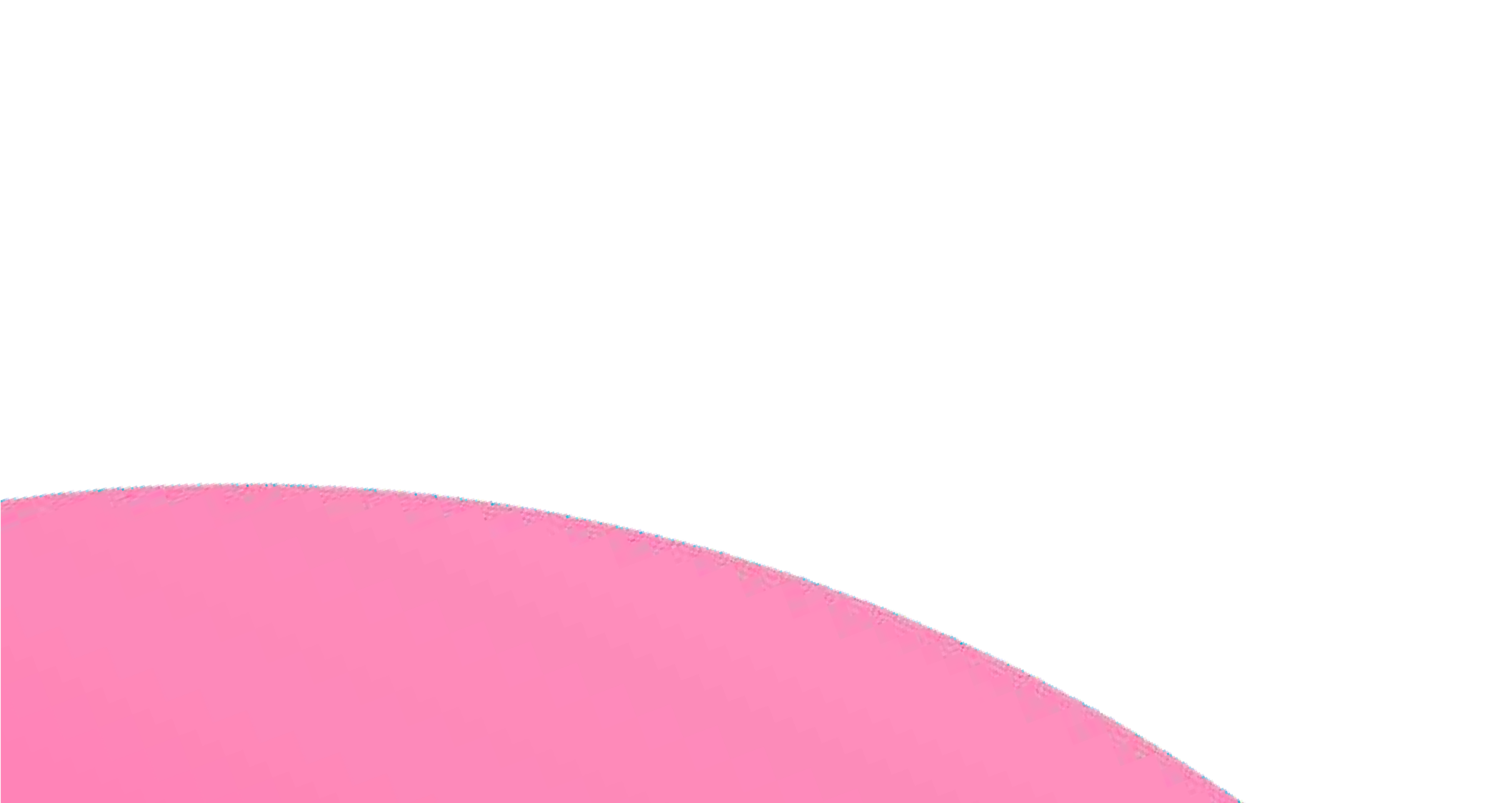 ₹ 800 Bn
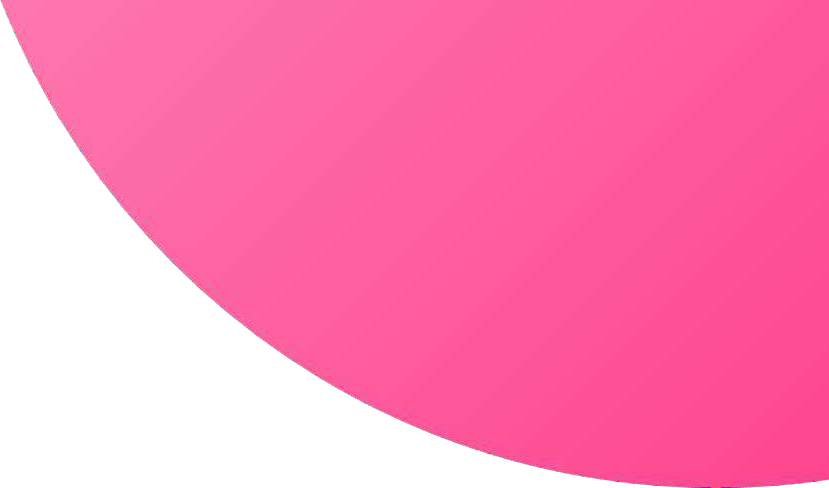 OUR IDEAL  CLIENT
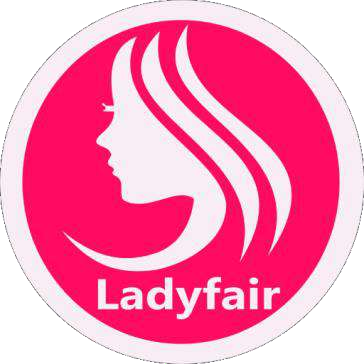 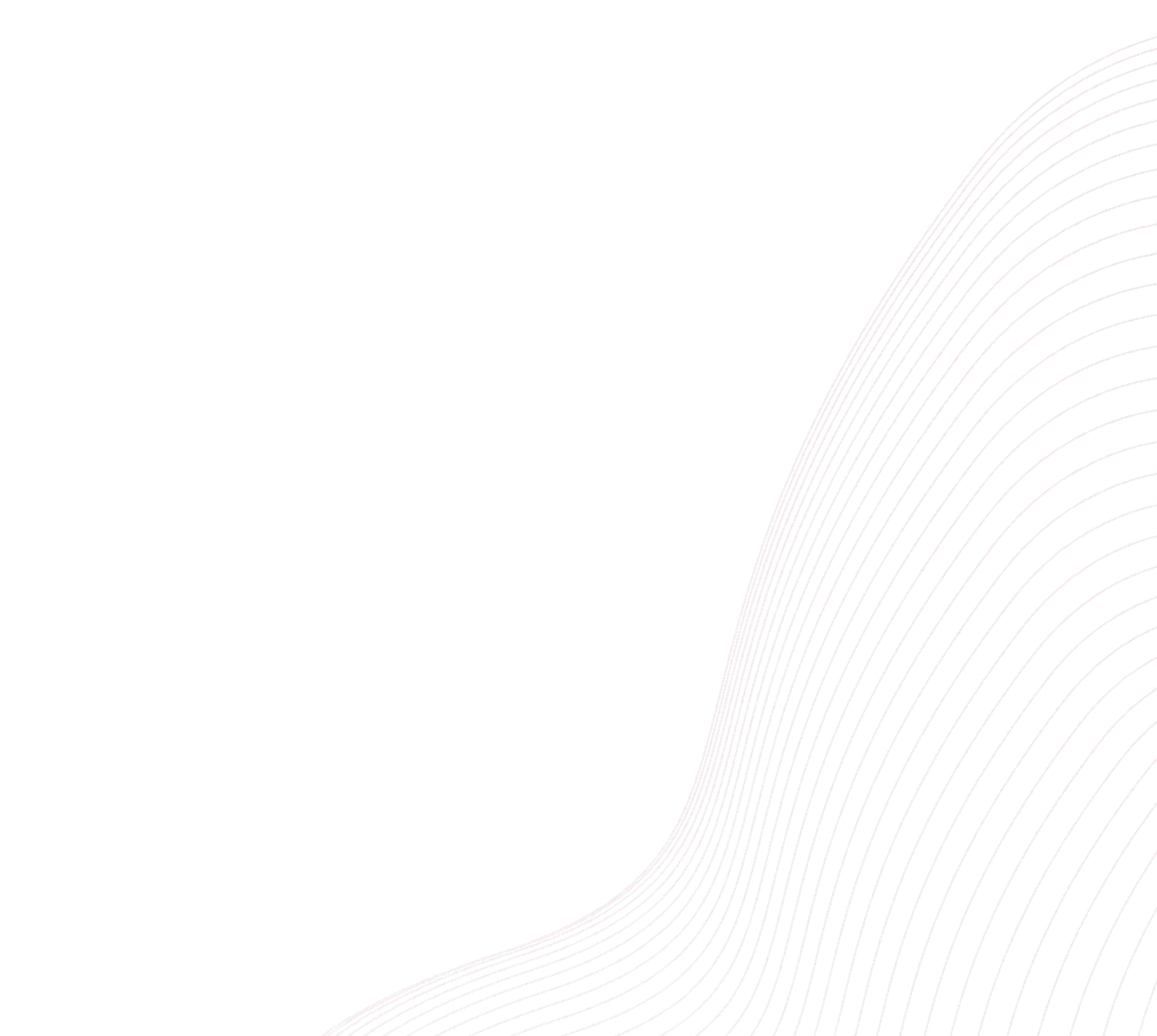 Sex -	Females
Age – 16 plus years
Occupation – All
Income Category – Upper Middle Class (Medium & High Income Range - 5lac plus per annum  family income)
Geographic - Semi Urban Cities - Focusing on fast economically growing semi-urban / Tier 3  Cities.
Interest – Females interested in Self Care, Grooming & Beauty
Special Focus – Brides & their allied or Females appearing for any special occasion in their life
Pain Points – Don’t get High Quality Beauty Service in their location, Want complete comfort
& value for money
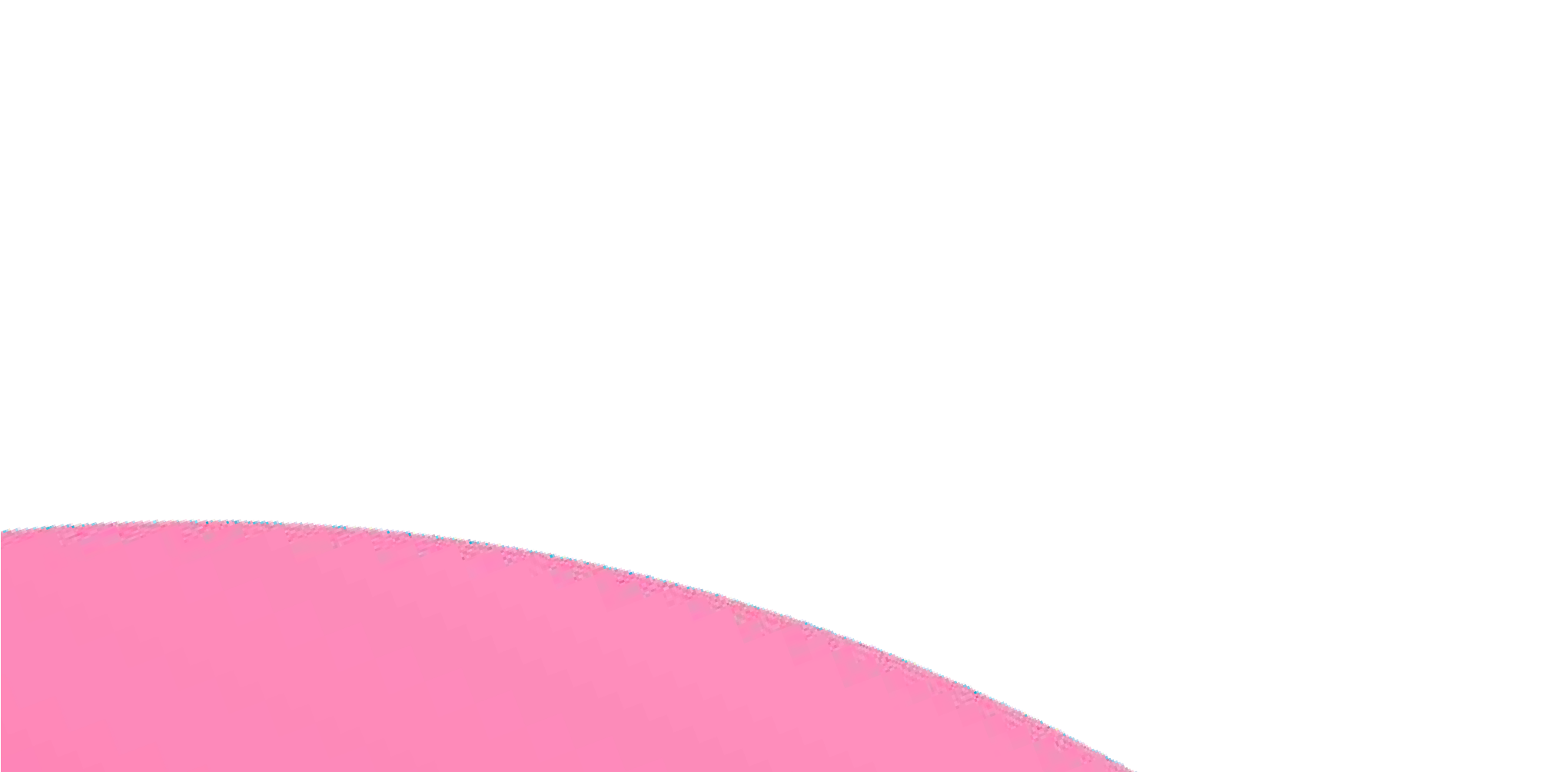 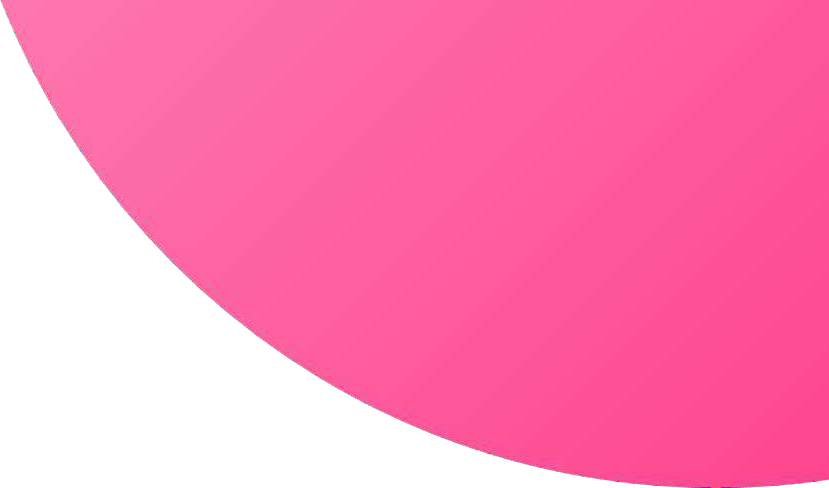 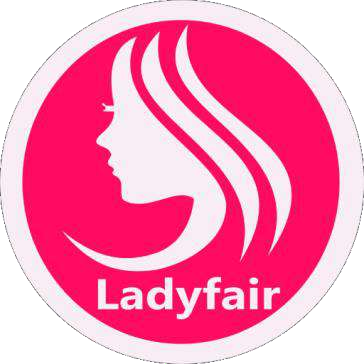 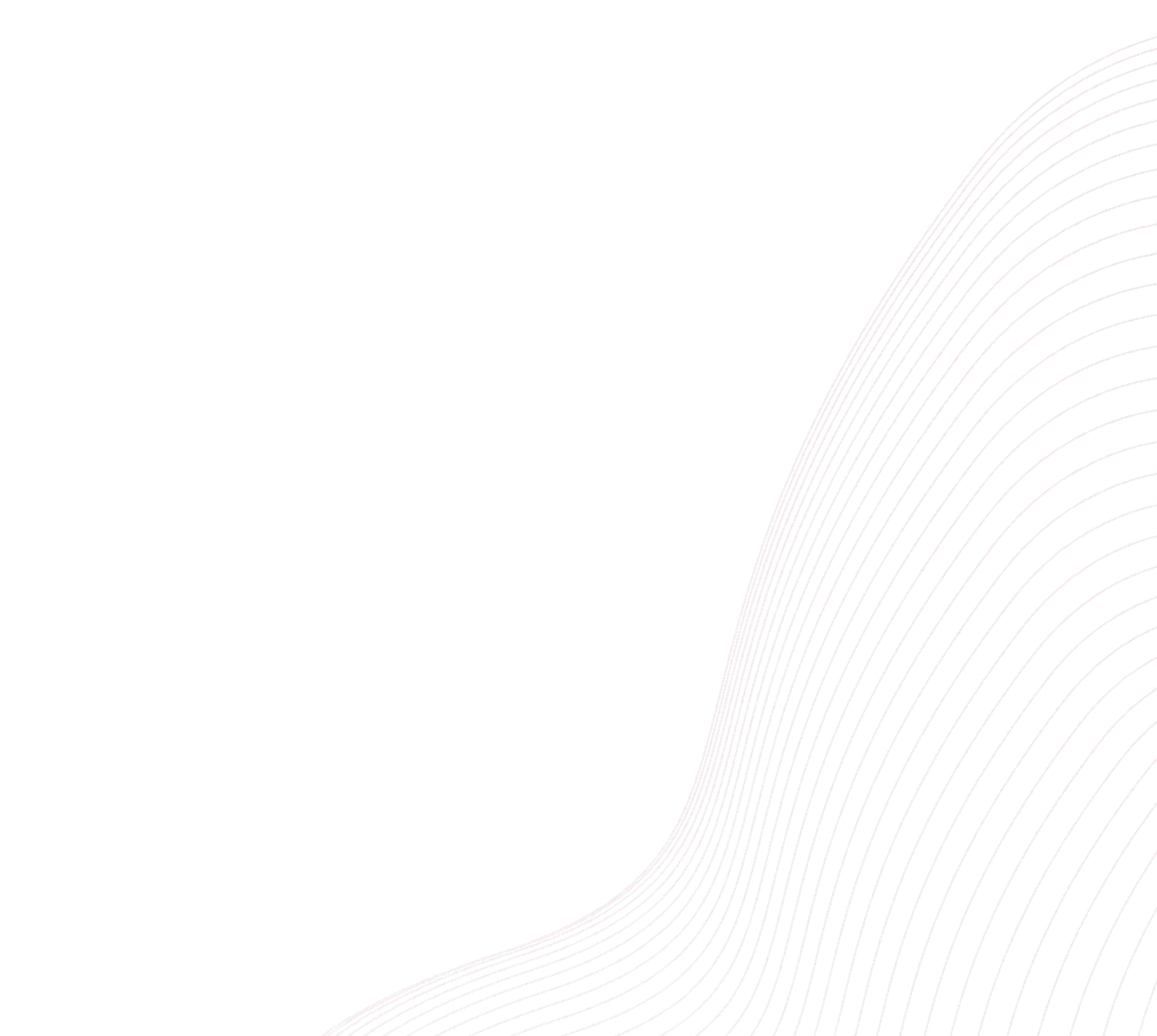 ANALYSIS
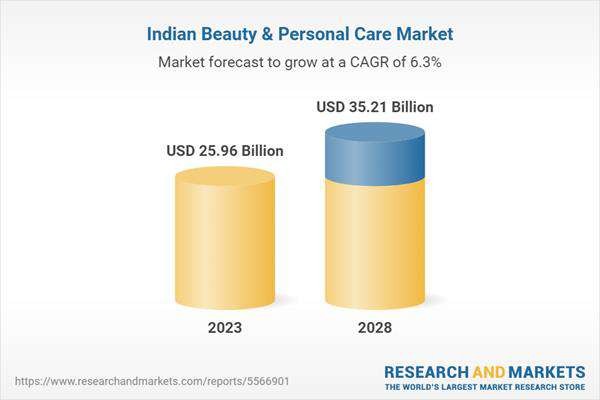 MARKET SEGMENTATION:-
By Products :- Hair Care Products, Skin Care  Products, Bath & Shower, Oral Care, Cosmetics  & Makeup, and Beauty Tools & Accessories.

By Type :- Conventional and Organic.

By Category :- Mass and Premium.

By Distribution Channel :- Online and Offline.
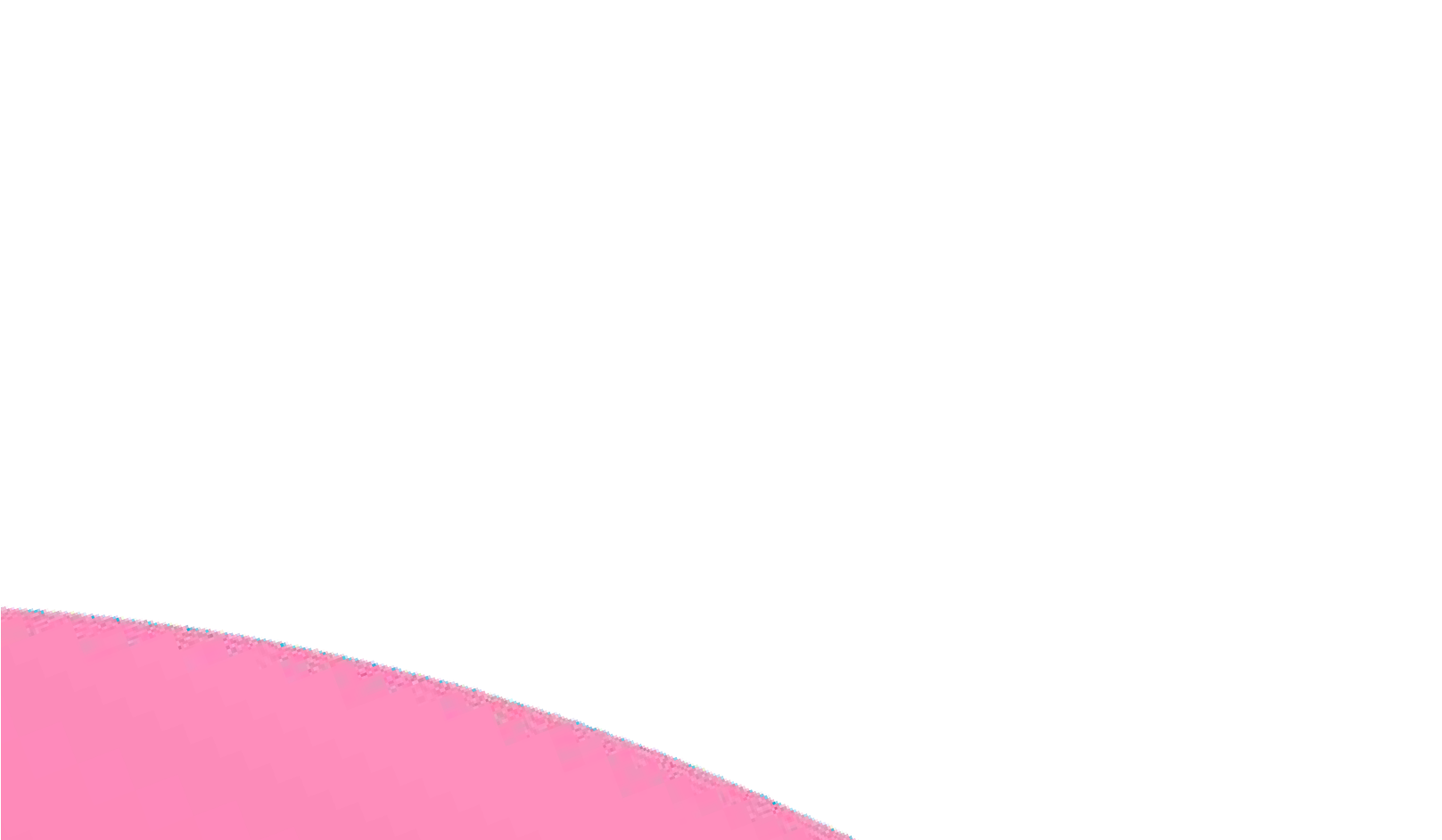 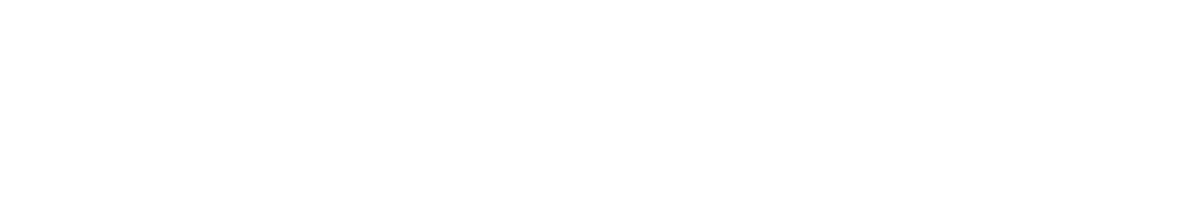 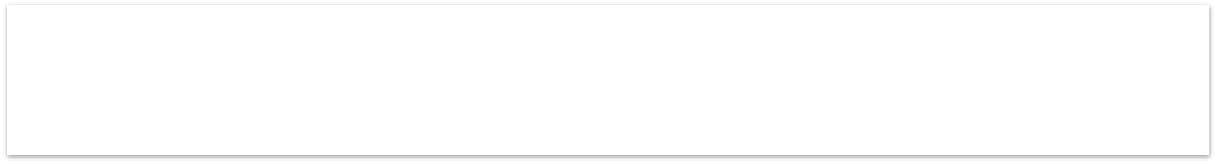 CAGR OF BEAUTY INDUSTRY AS PER LIVERMINT  IS 11% & MODOR INTELLIGENCE IS 10.91
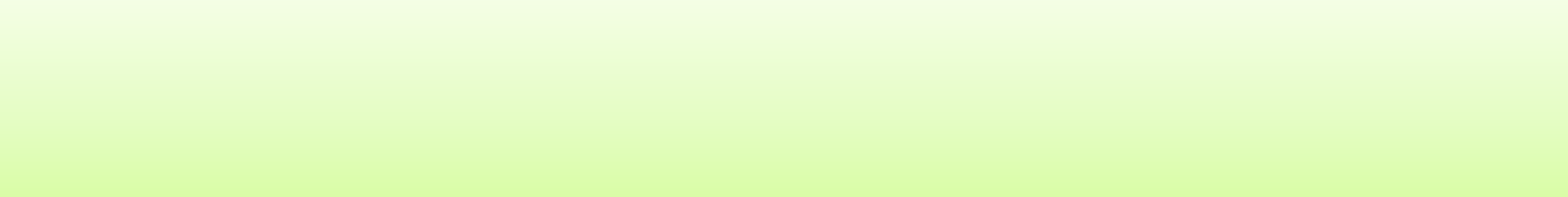 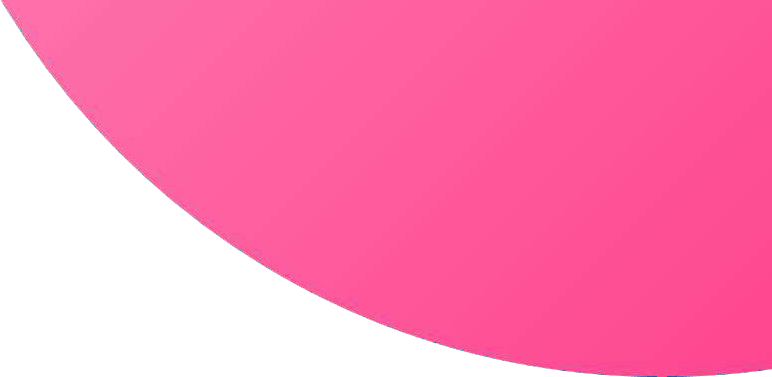 ANALYSIS
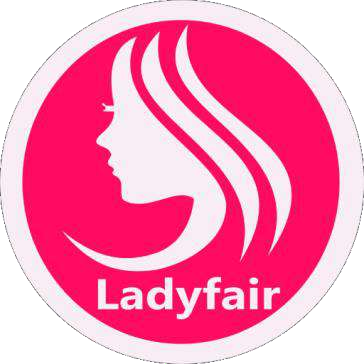 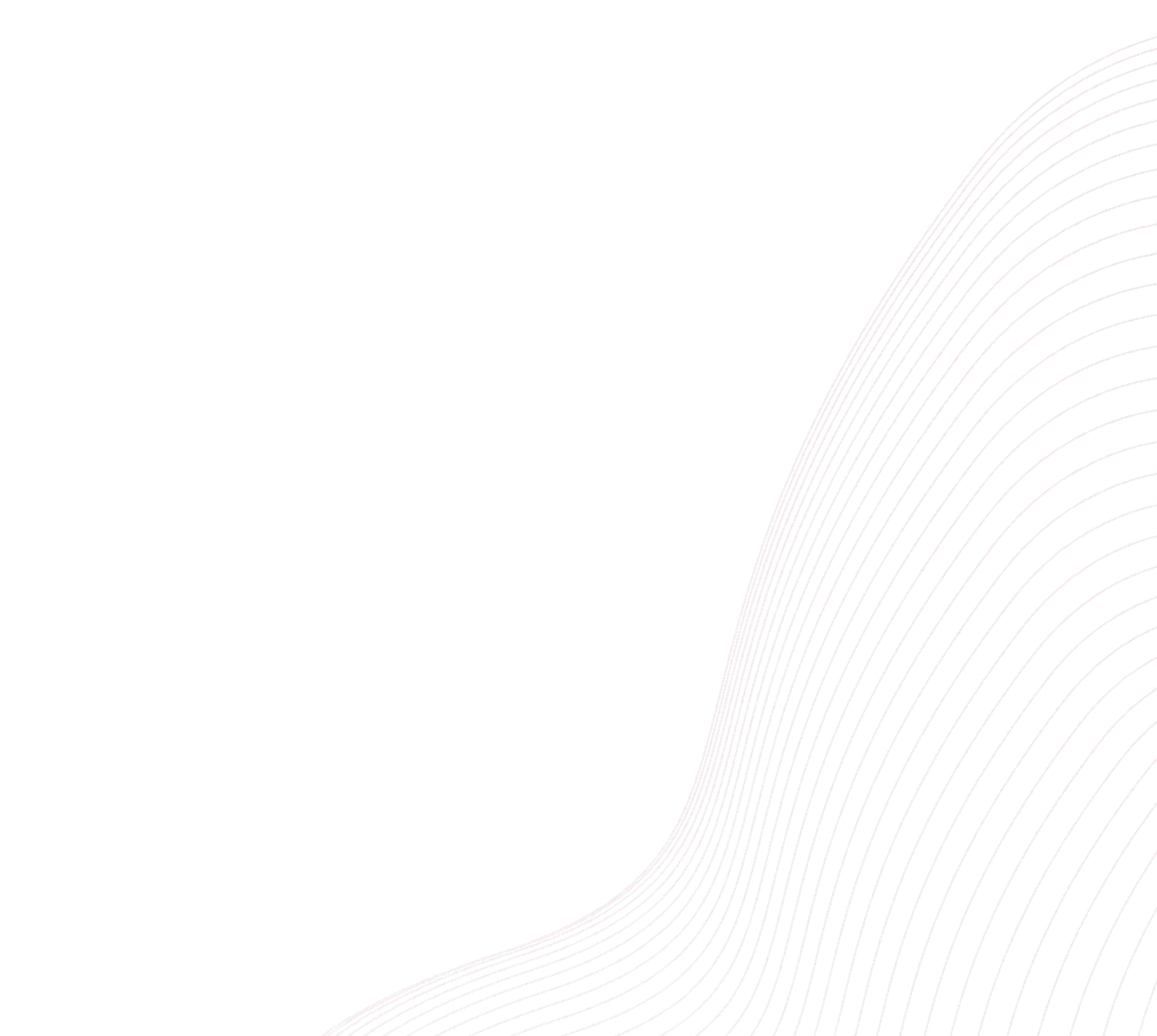 As per our survey in rural areas with 1000 females - 80% of females prefer salon services at home. But unable to get the
service due to lack of availability of adequate services - lack of time and restriction of going to salon. So Ladyfair - online
saloon services is going to cater all these issues in rural areas.
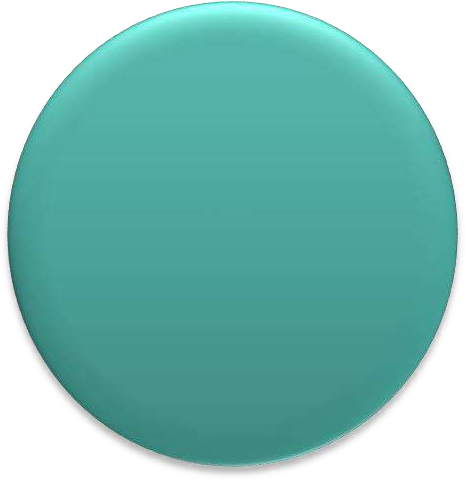 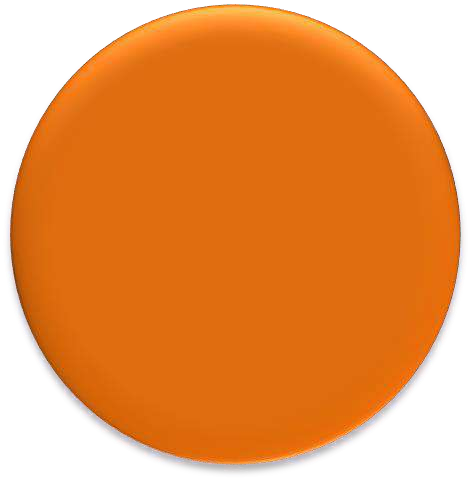 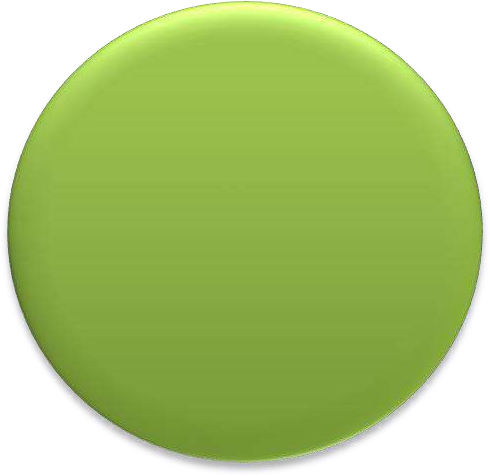 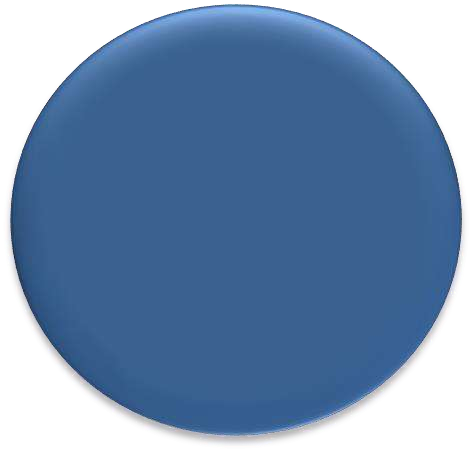 Avg  Populat  ion	– 2  lakhs
LADYFAIR
Targeted  Female	-  50000
TIER 3
City
200
Cities
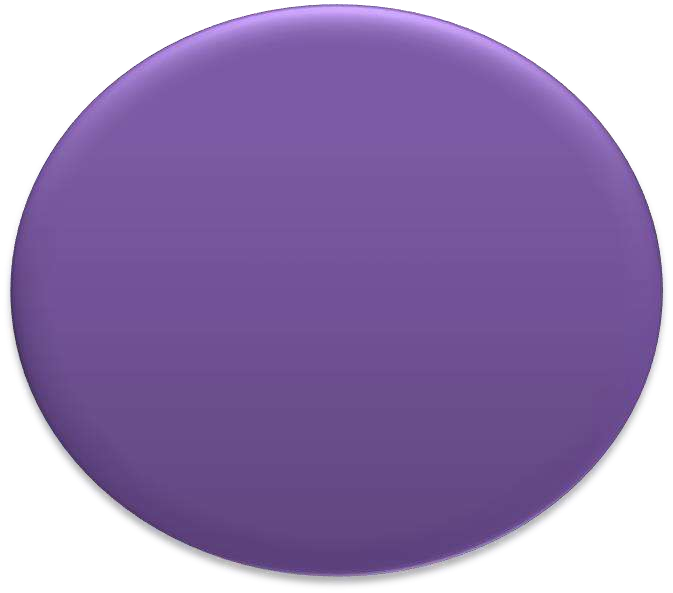 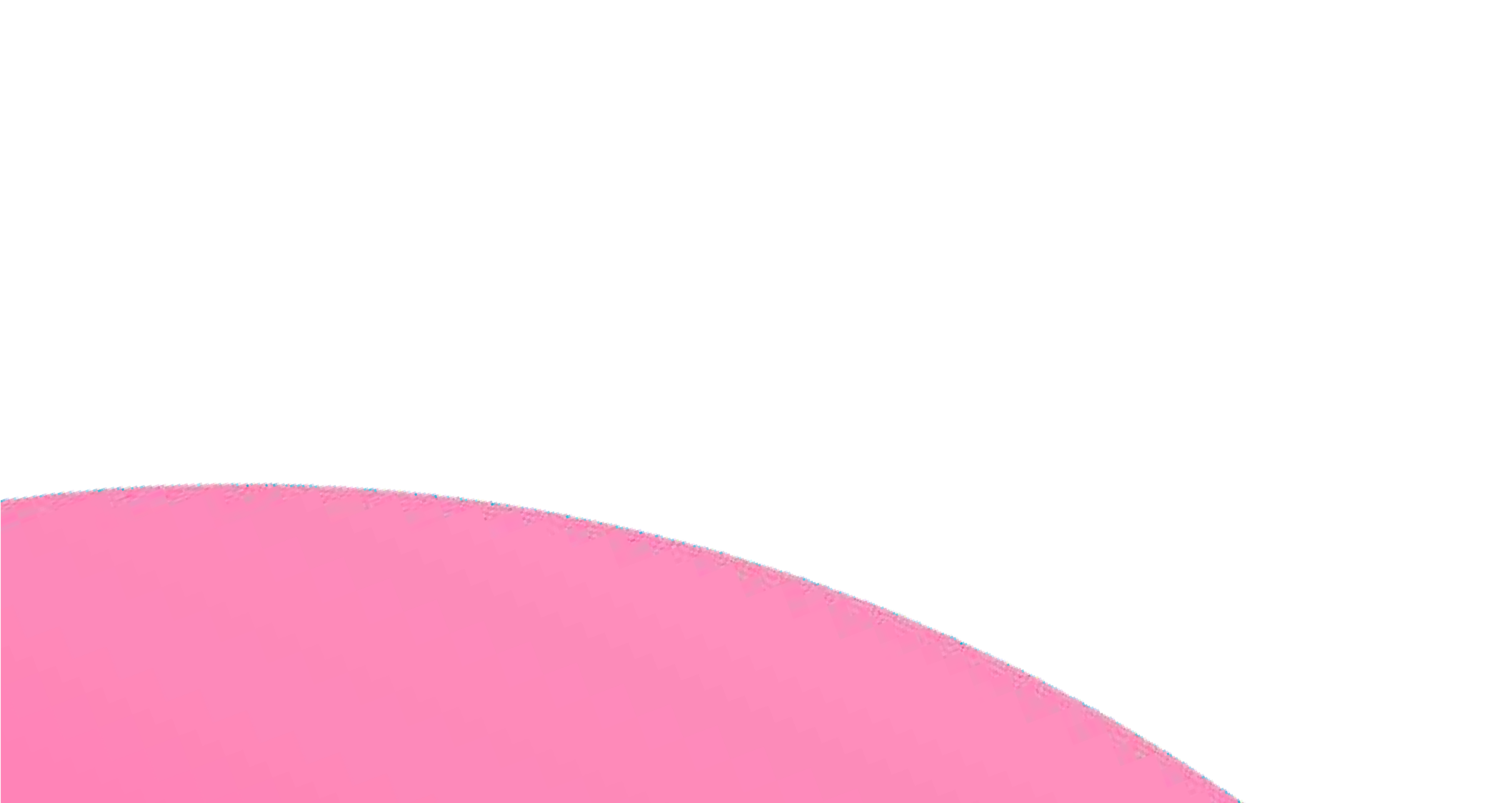 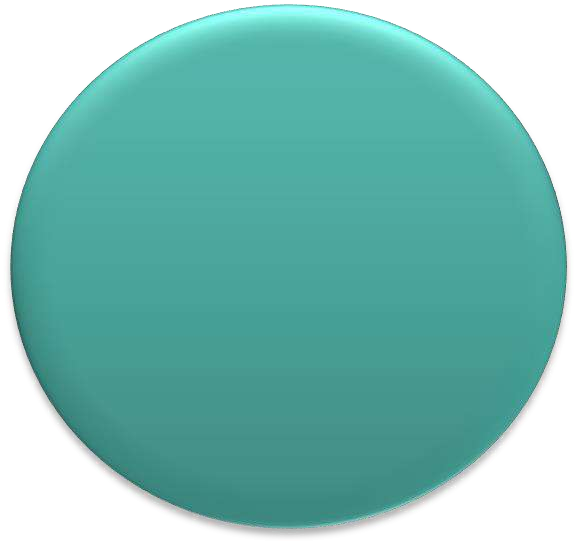 We  capture  100
Cities
No of Service  or Revenue of  INR 1000 per  day = 50 = INR  50000/day
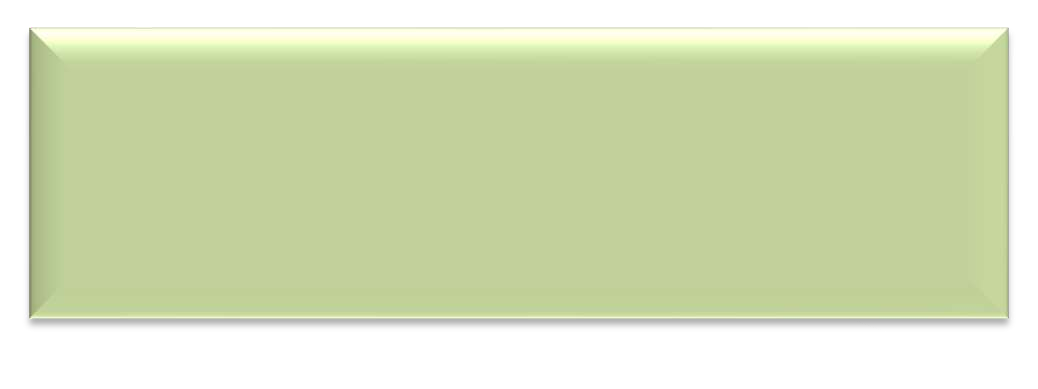 Revenue =  INR 50 lakhs / day
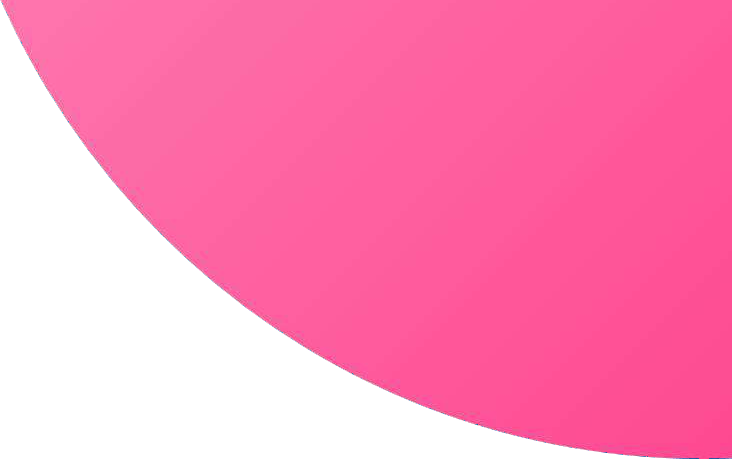 ANALYSIS
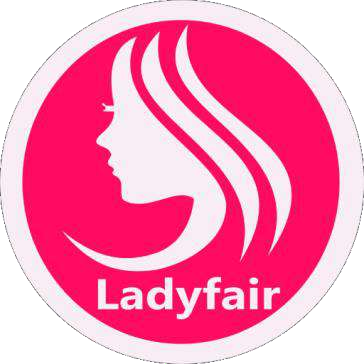 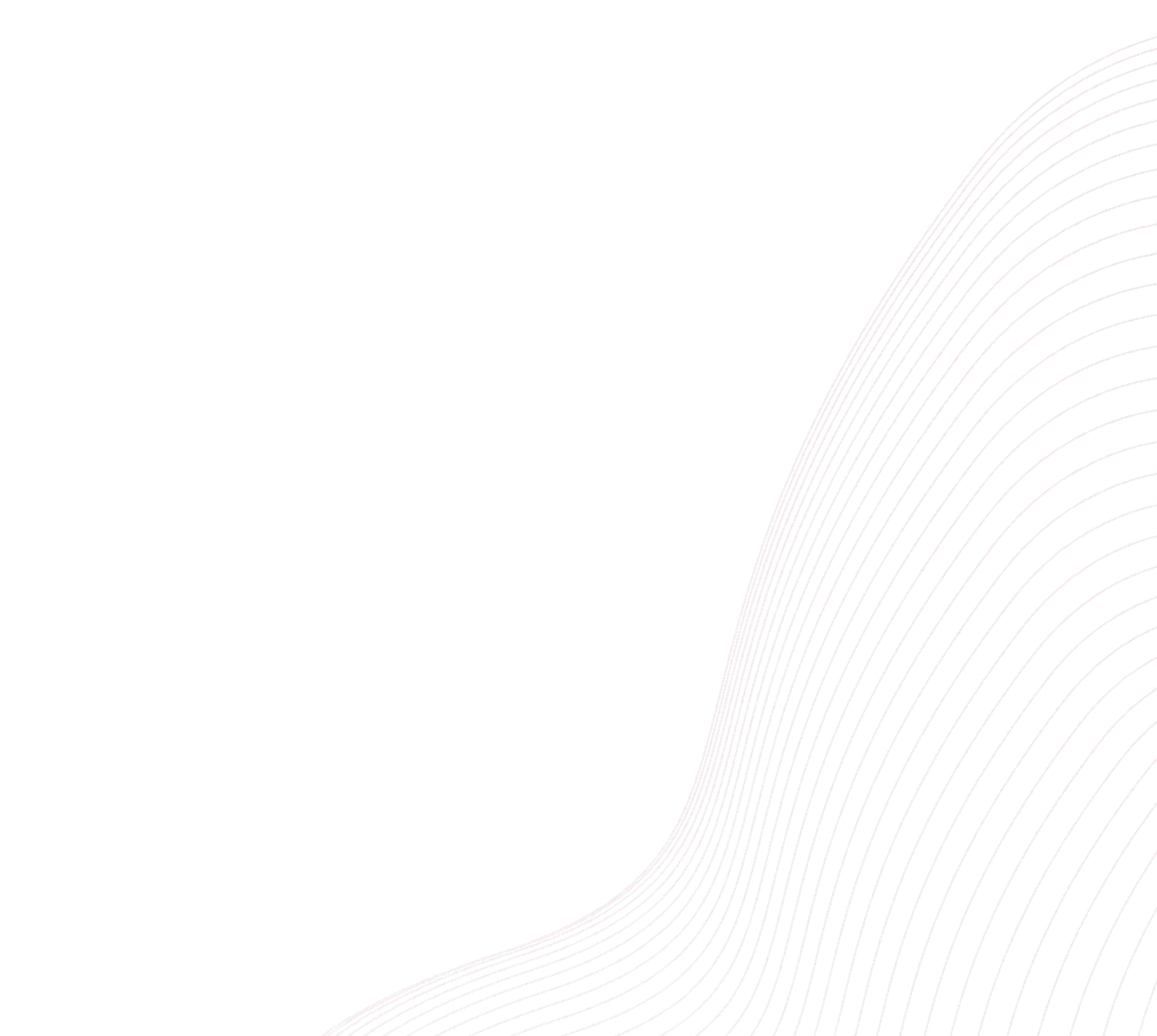 BASIC PROBLEM with THIS BUSINESS MODEL –

MARKETING EXPENSES:
Concentrating on organic marketing
SEO / Promotion on social media with customers feedback	video, reels & referral promotion offers.

CUSTOMER RETENTION:
Proper quality and safety/security standard.
Additional feedback via call. For repeat customers & bookings we will provide some lucrative offers as  discounts & additional services.
If they share in 3 What's app Group INR 300 discount etc. or give 3 referrals INR 150 discount to the  referral and the refereed client
We try to make the customers aware of the problem they will face, if they call the beautician direct-  like product / safety / security. As a brand, we are more responsible to customer than any beautician.

BEAUTICIAN ISSUES - They get paid 70% flat and no hidden deductions. If we get service then, they gain.
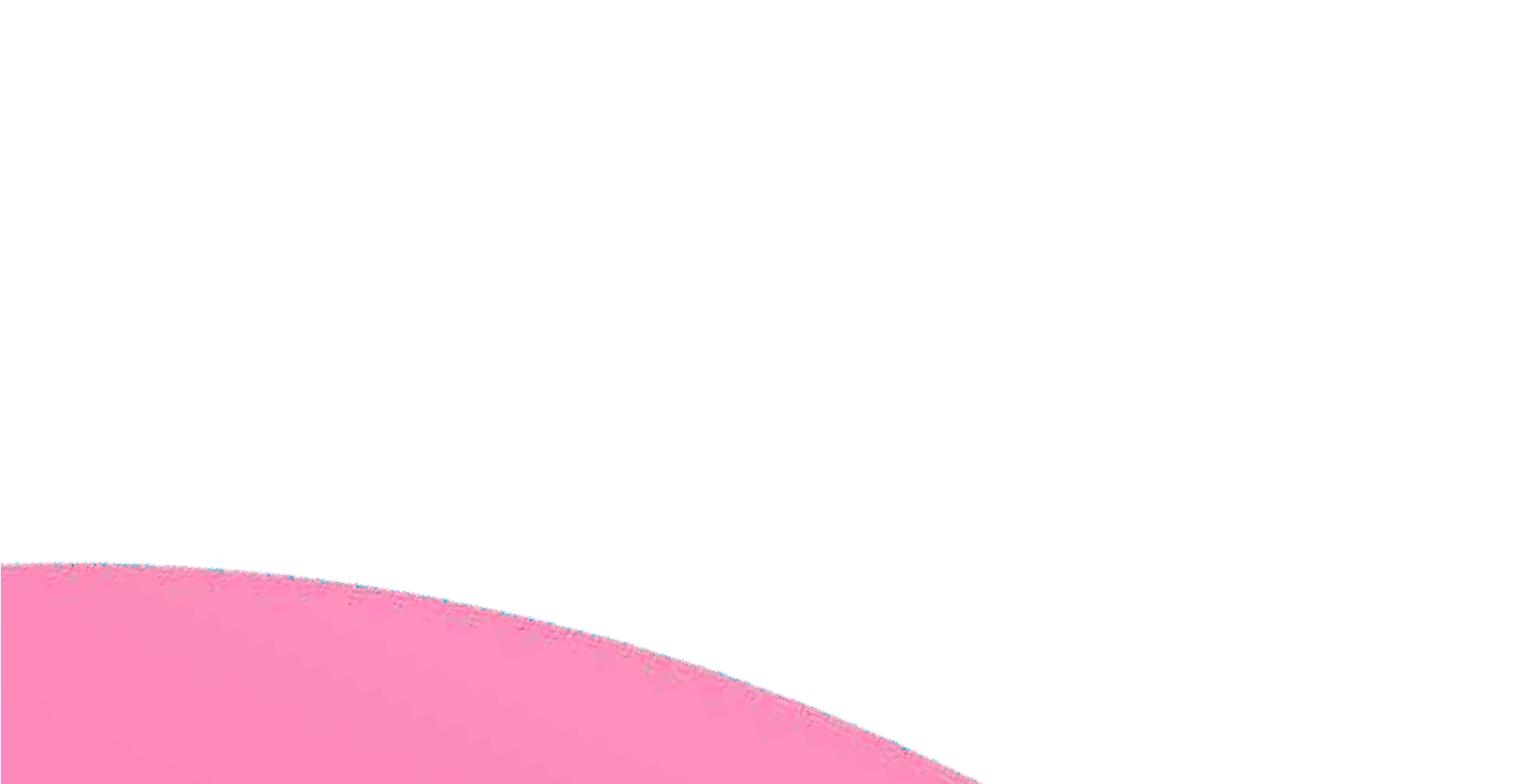 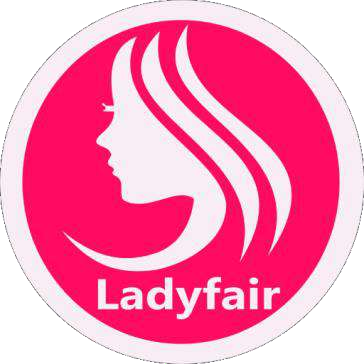 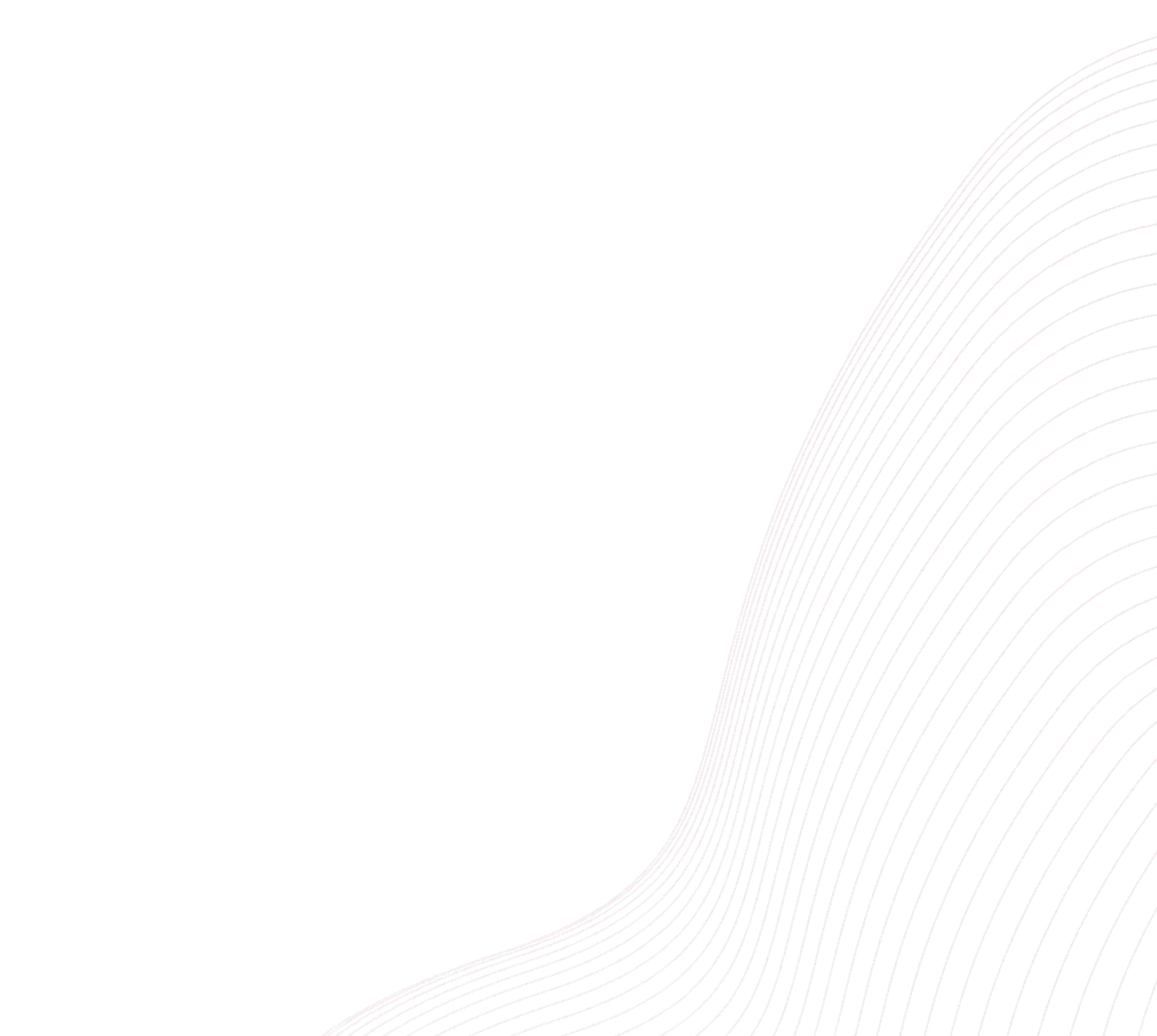 SERVICES
Makeup services -	Skin Care - Hair care – Tattoo - Mehndi
This Photo by Unknown Author is licensed under CC BY  This Photo by Unknown Author is licensed under CC BY
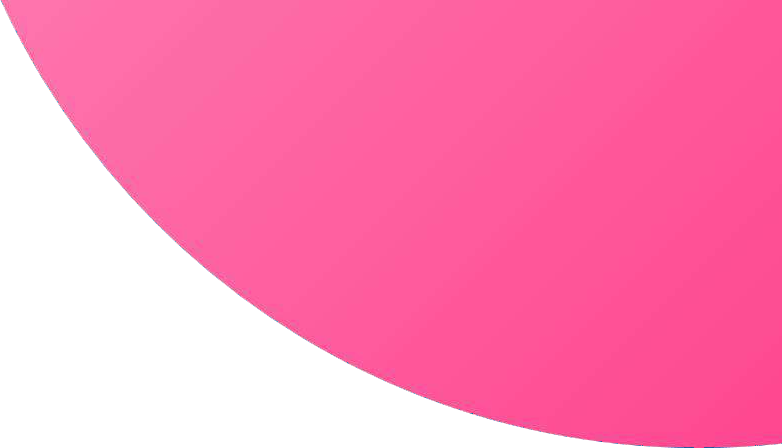 REVENUE  MODEL
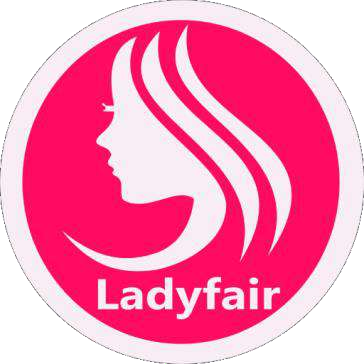 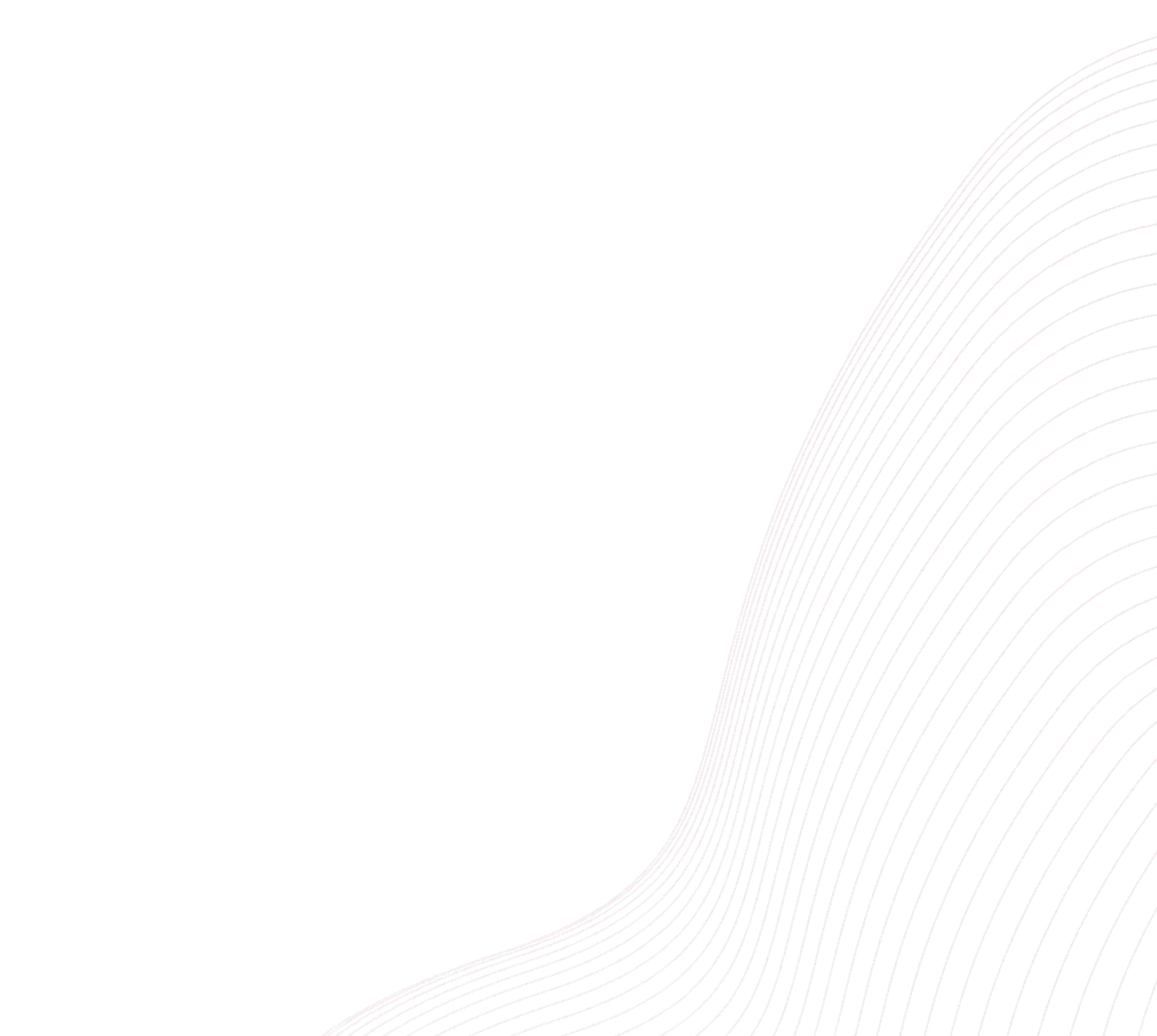 We are 2 source of Revenue
Charging for Service, Subscription from Customers
Franchise Fee and % Royality from Franchise.
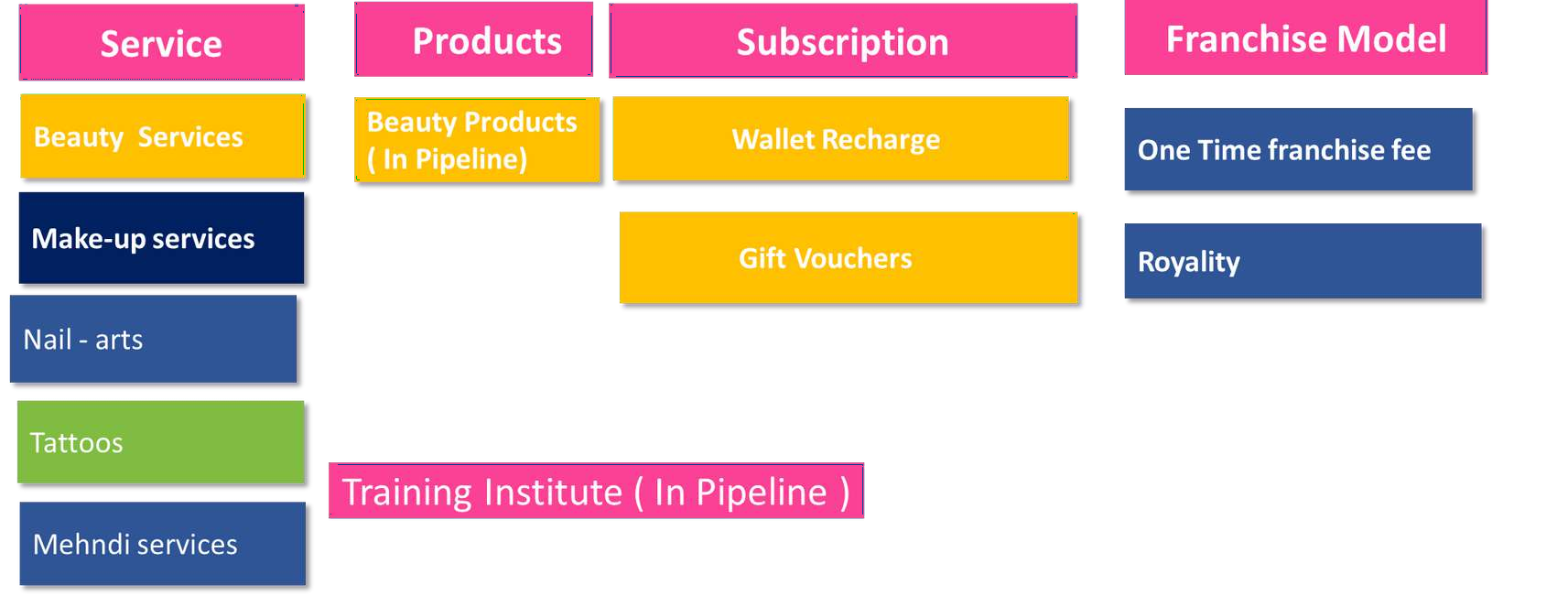 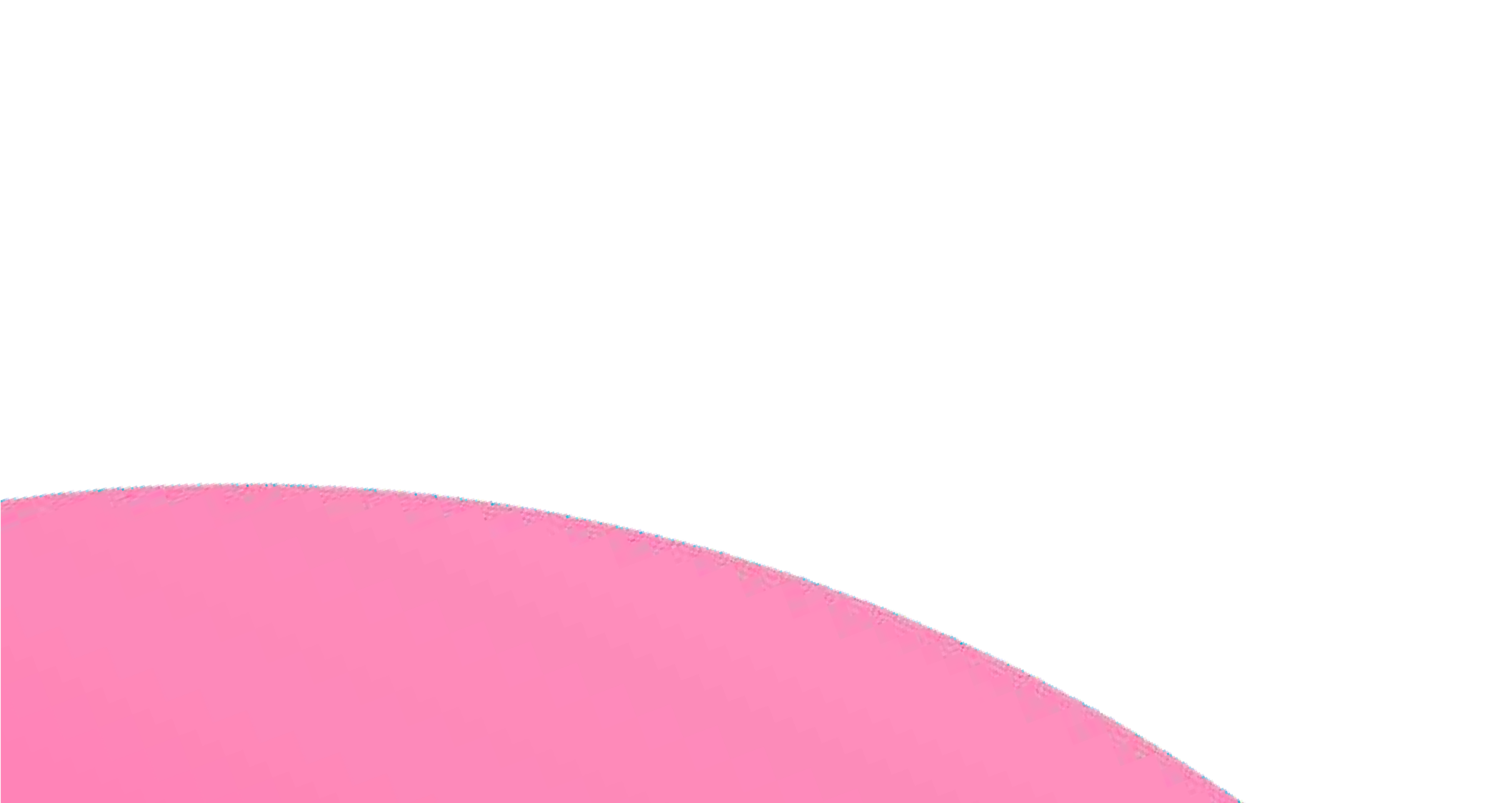 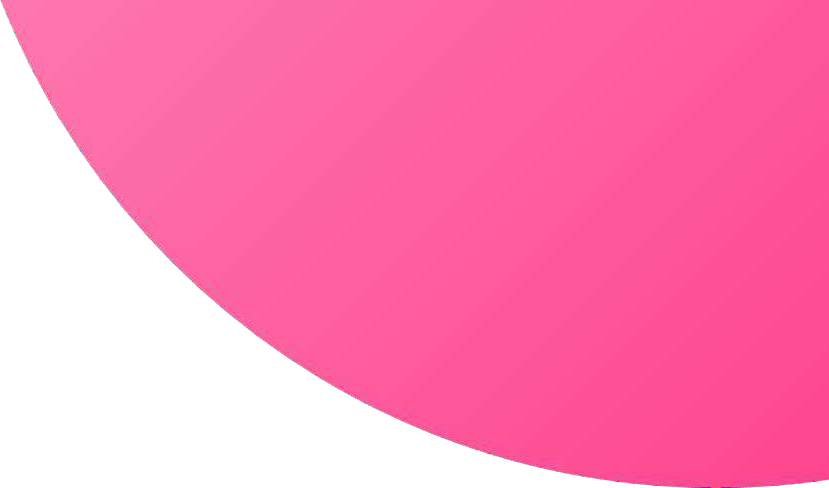 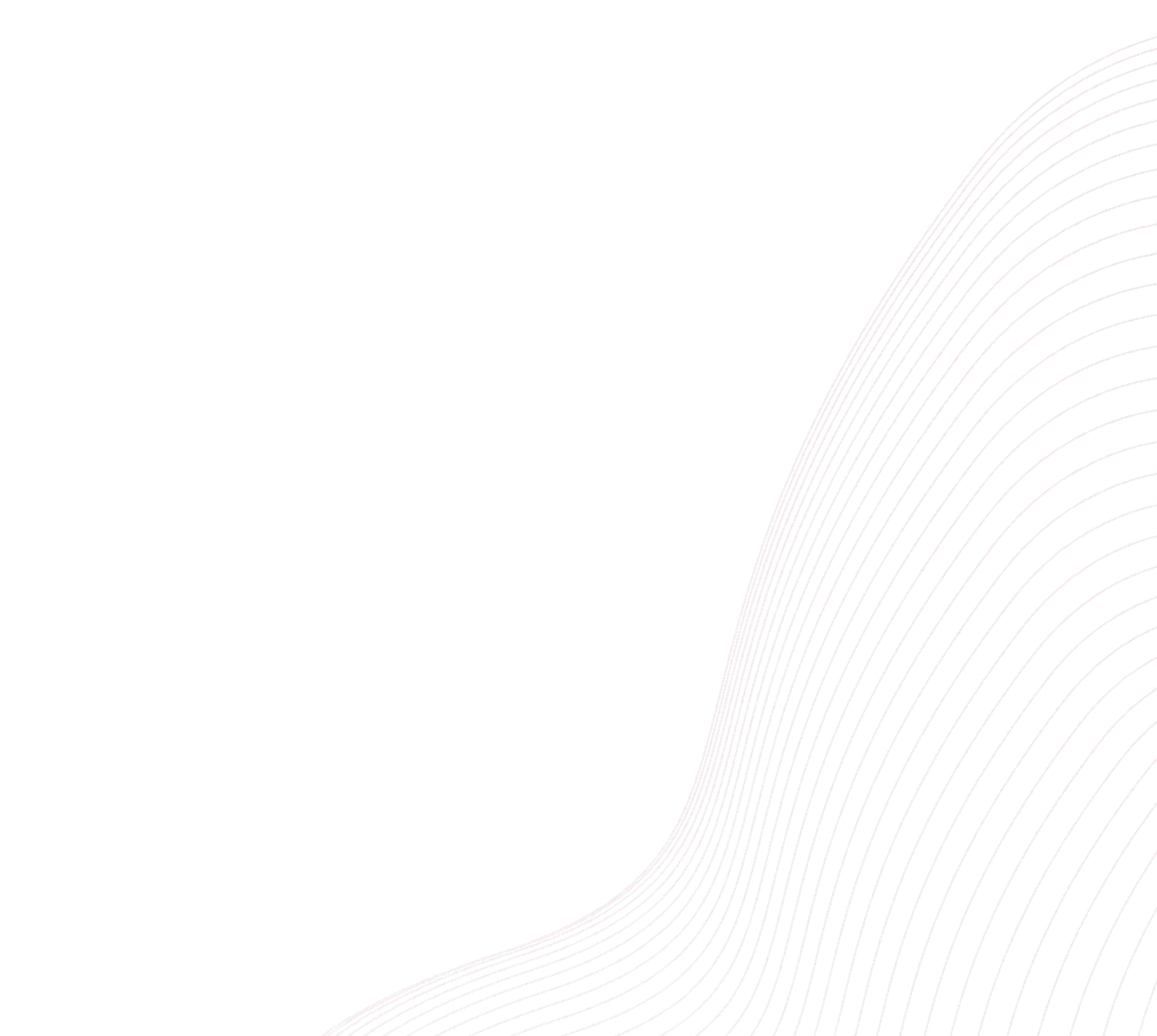 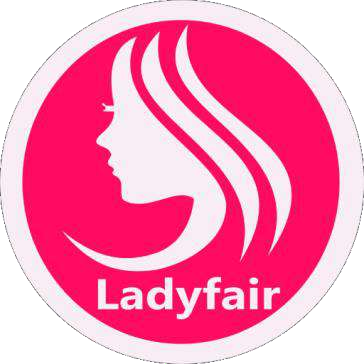 CURRENT STAGE
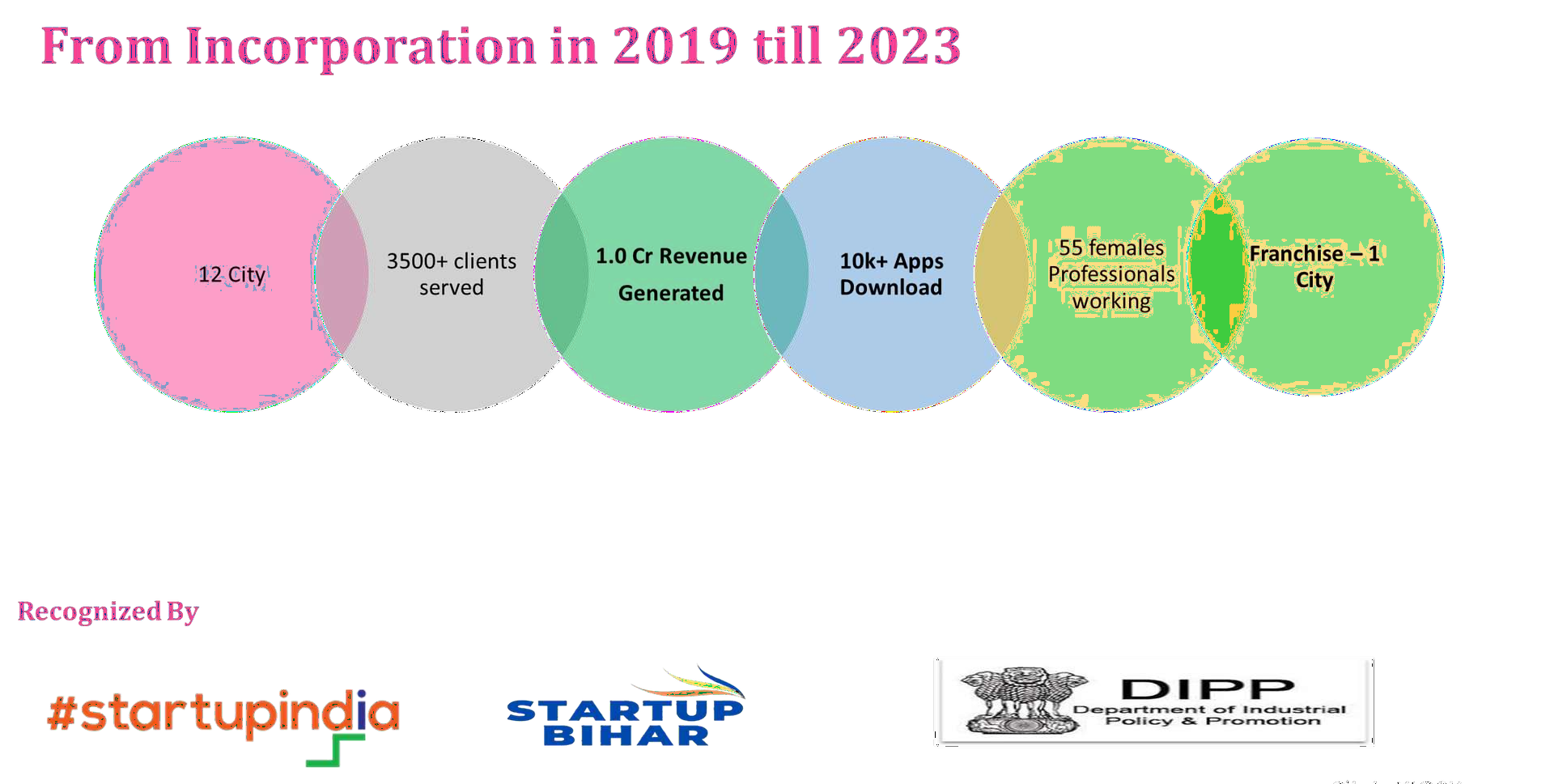 Present Margin in Service : 15%
Margin in Make-Up Service : 25%
Present Revenue from Service per Quarter : INR 350,000
Revenue from Make-Up Service per Quarter : INR 250,000
Present servicing 3-5 clients per day of avg ticket size : INR 1000
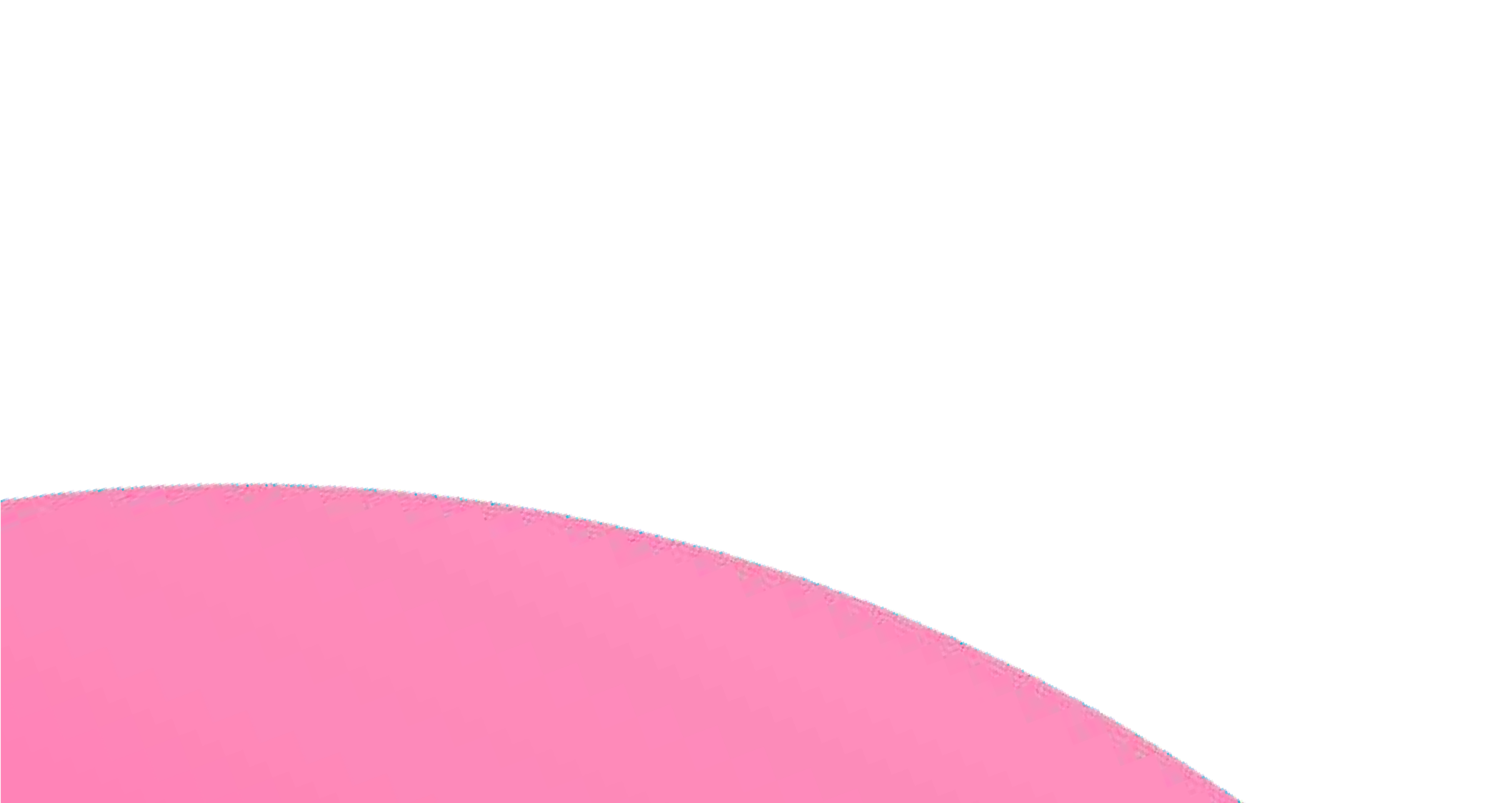 Having a term sheet of 2cr in the exchange of 10% equity from Eskeyn Venture
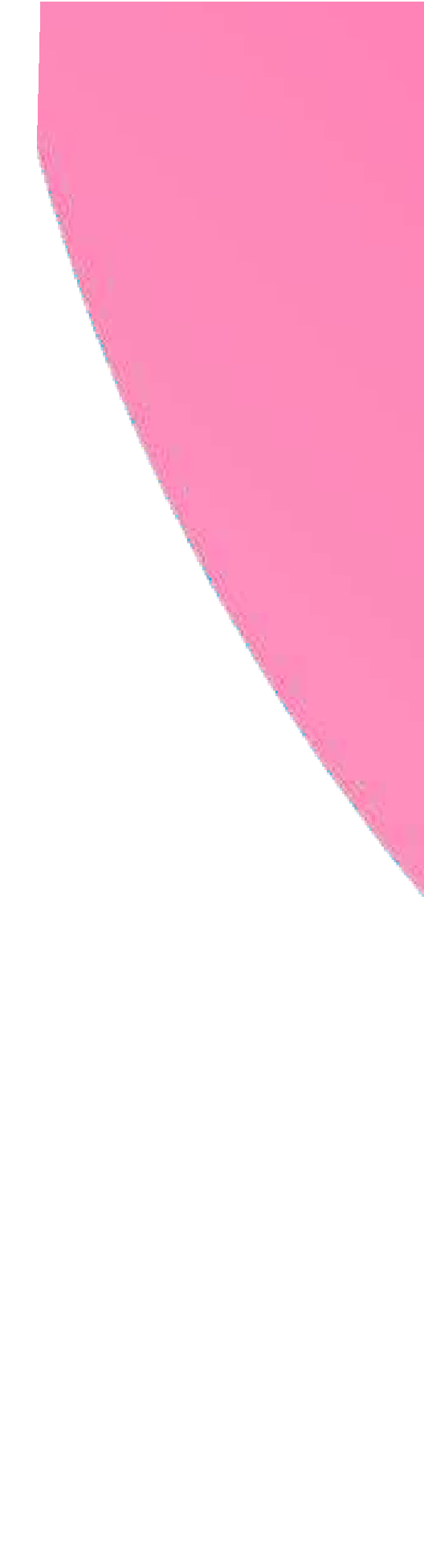 Unit Economy
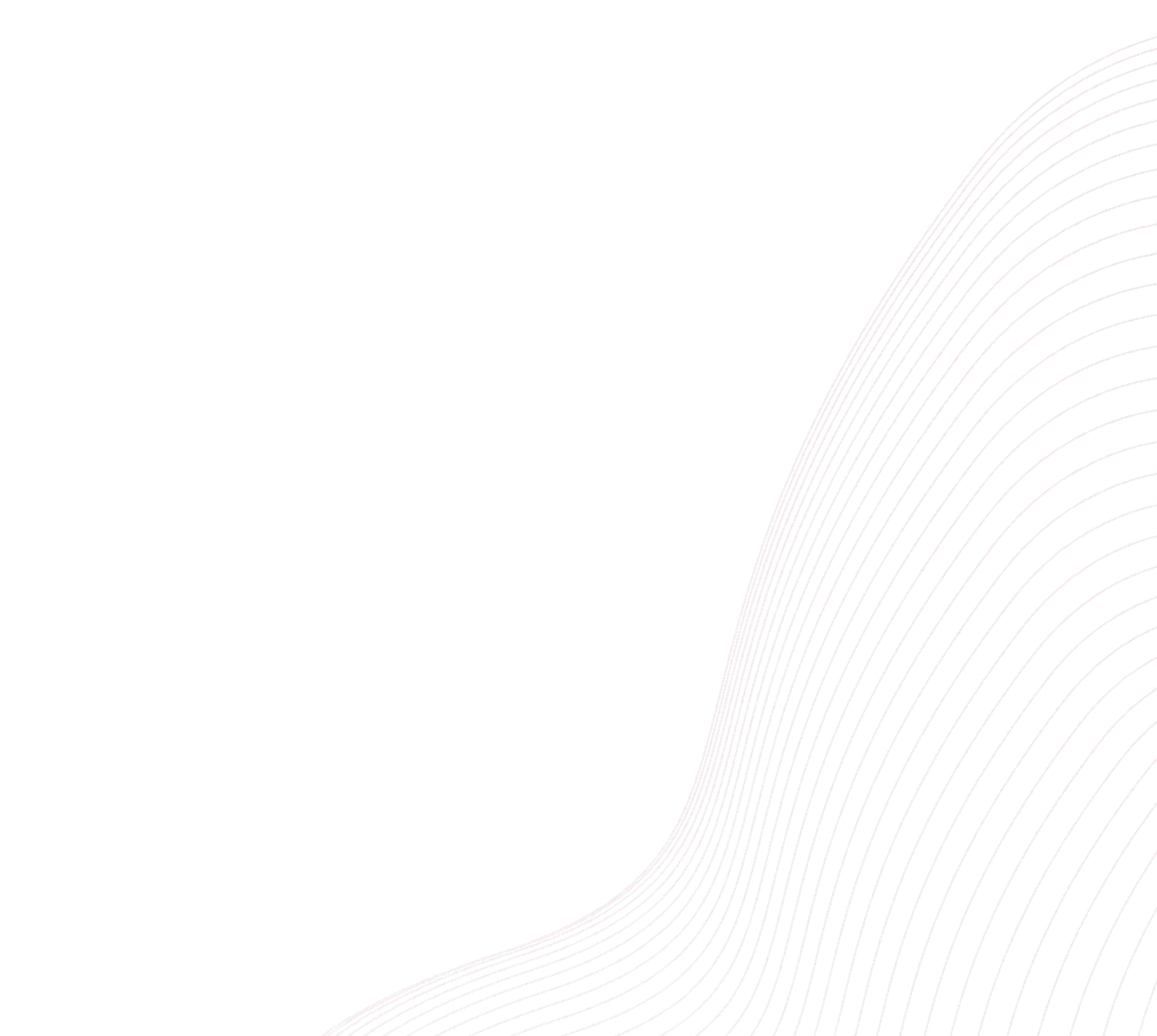 300₹
150₹
Our minimum booking Ticket size is 1k
Marketing
Office Expenses
Income
Gross Margin
For Ladyfair
Salary
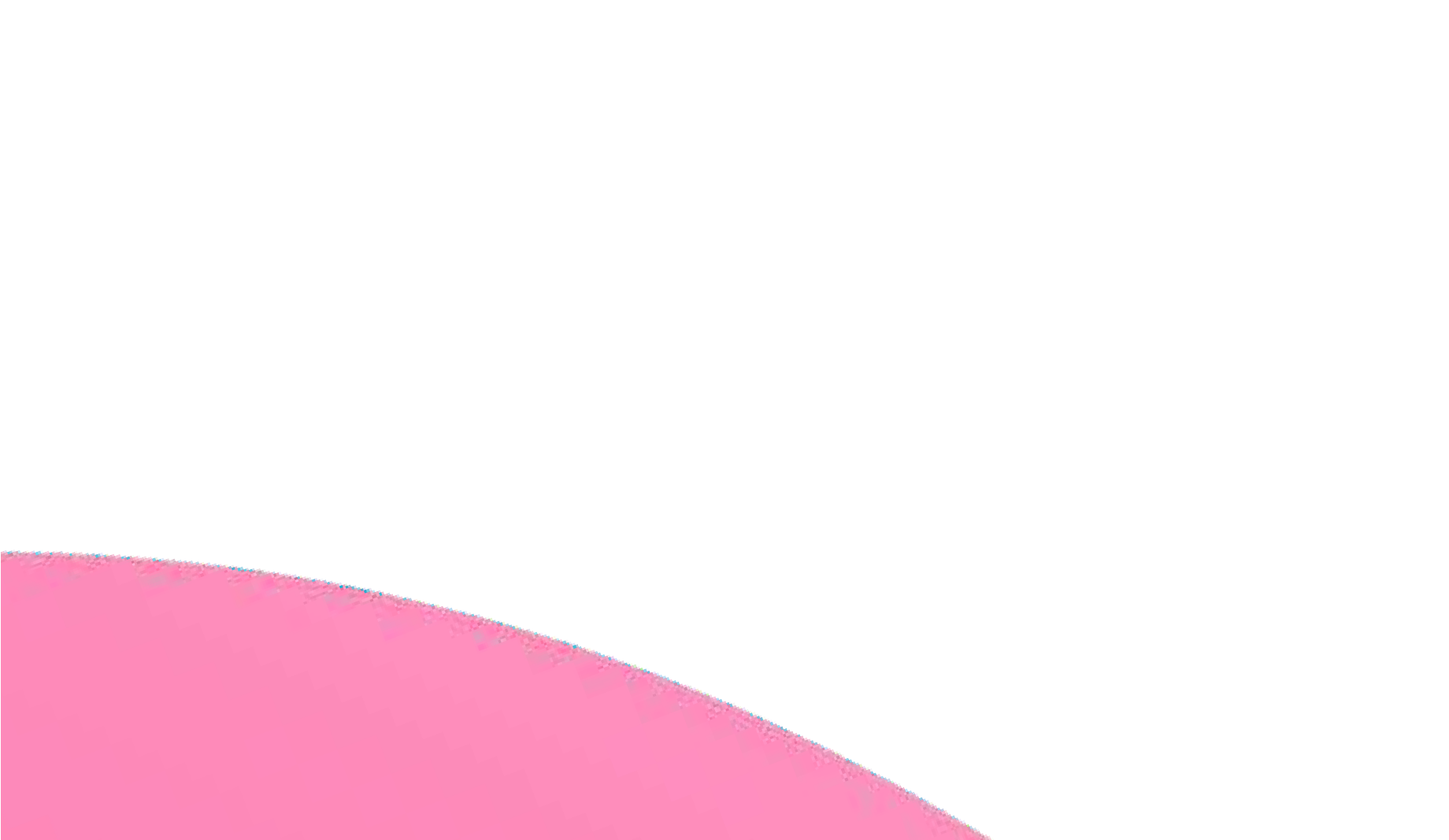 For Beautician
Net Profit
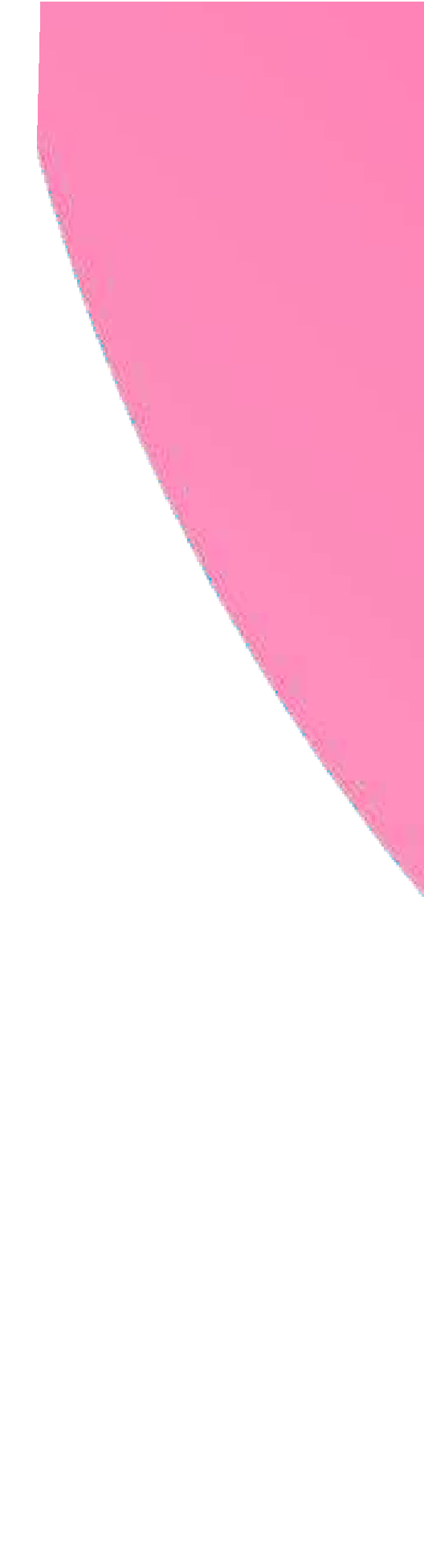 FUTURE PLAN
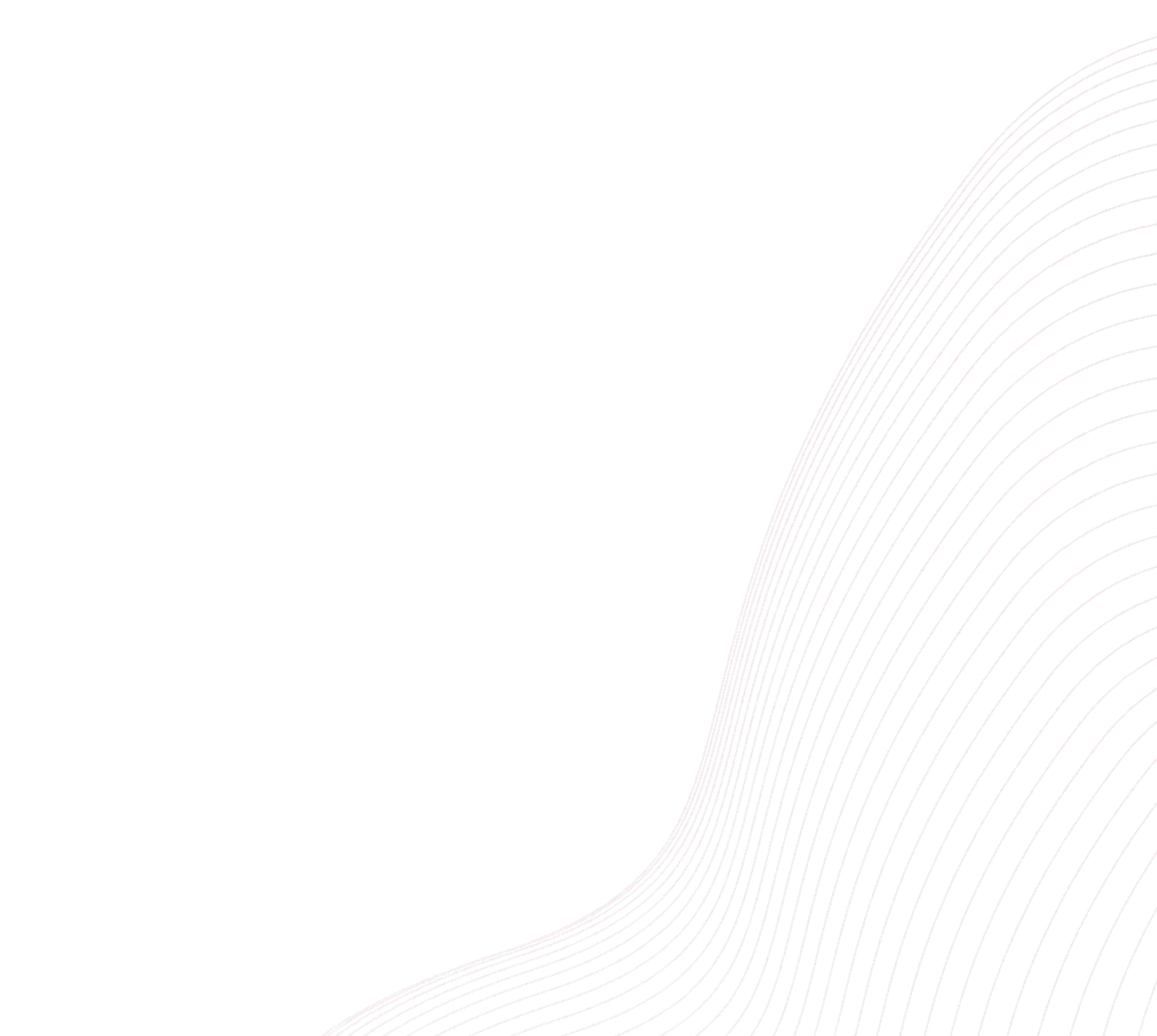 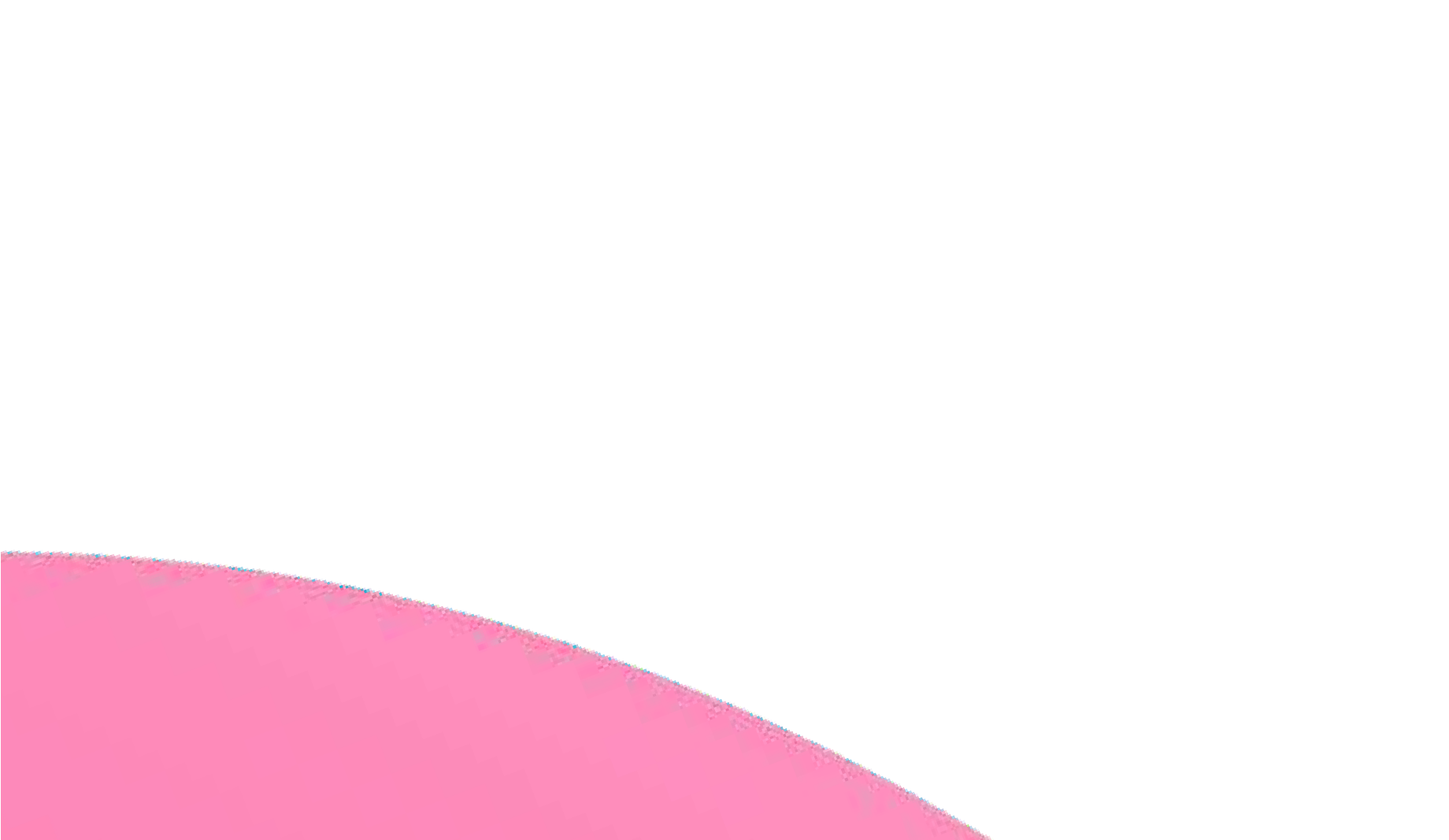 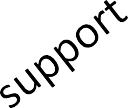 Our minimum booking Ticket size is 1k
We will served	25 customers per day in first 6 months and so on.
Expenses Break up – Ad : 67 % , Office & Misc – 11% & Support Staff : 22%
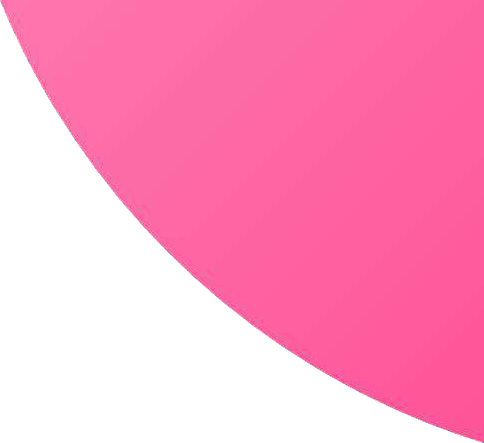 Estimated Fund Utilization Breakup
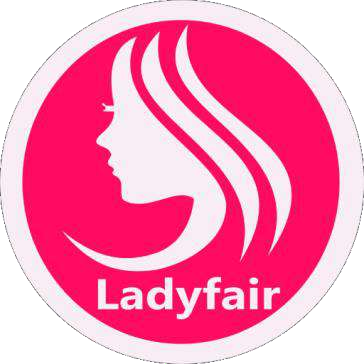 ASK
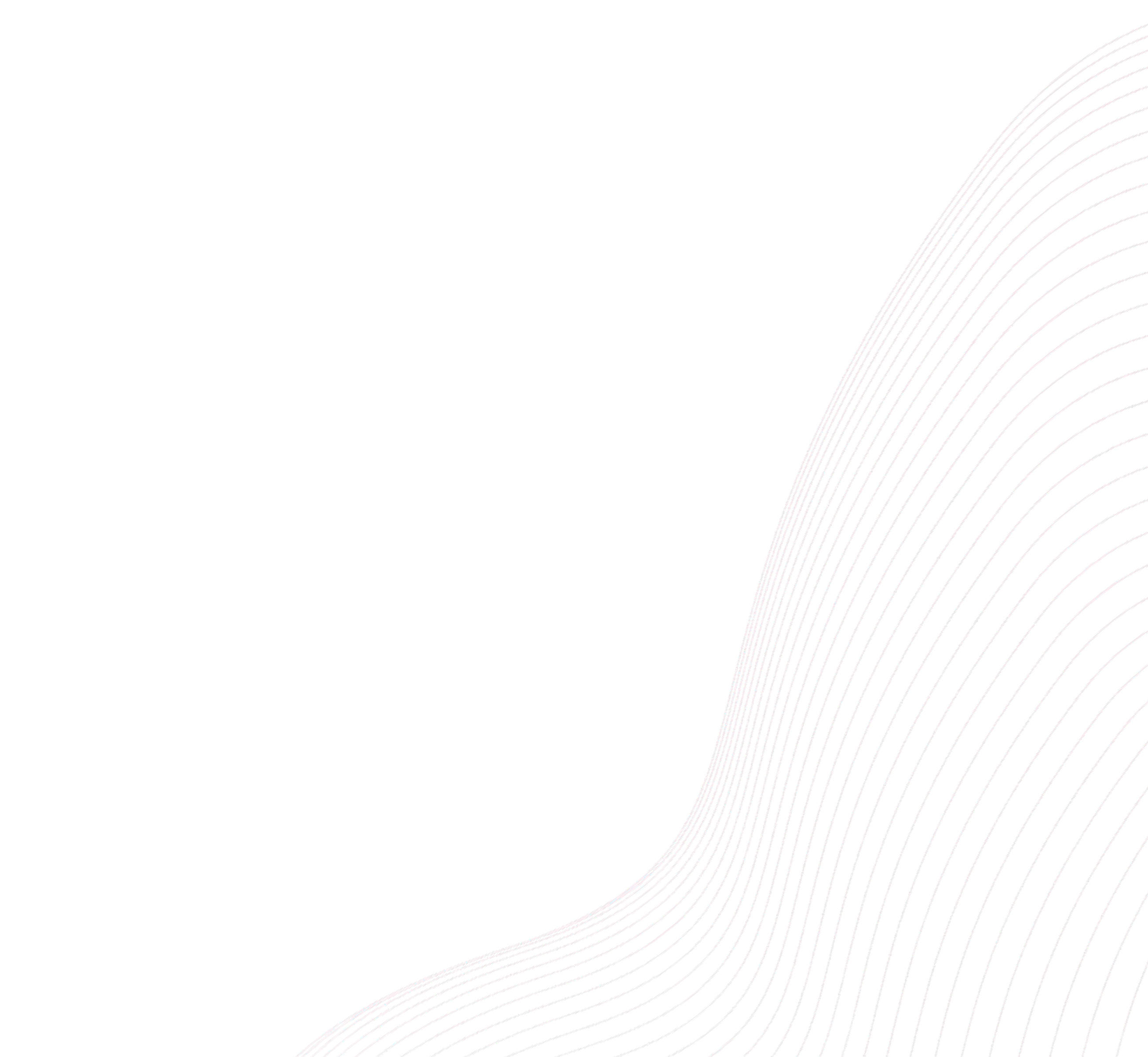 Celebrity Face For Branding – 10 Lacs
Scale-up ONLINE CAMPAIGN to acquire customers - 50 Lacs for 1 year
                      (75k customers can be acquired )
EXPAND TEAM :  Hiring and Quality control 2 person ( 6 Lakh / Annum )
                               BDM –Marketing and Revenue generation ( 12 Lakh / Annum)
                                Managing Booking and Beauticians :  2 Persons ( 6 Lakh / Annum )
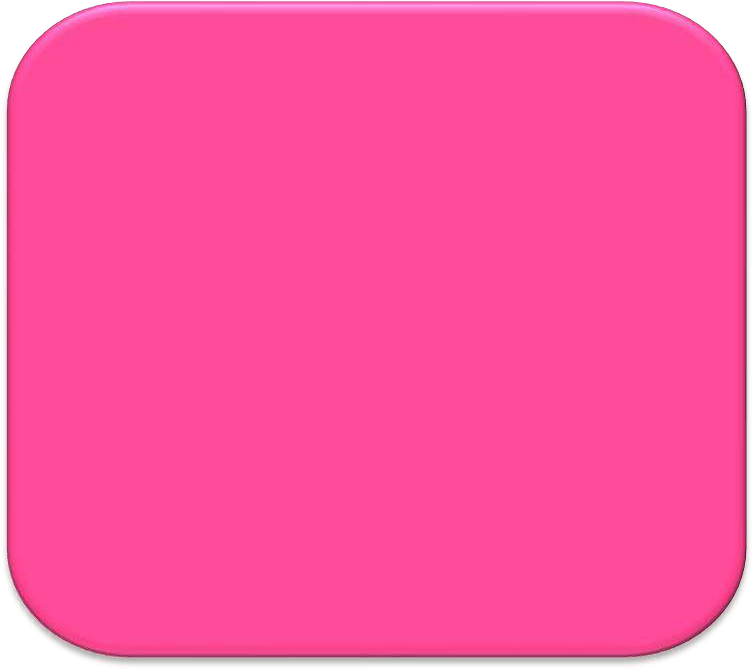 2 Crores in  Exchange of  10% Equity
Present Expenditure  : 36 Lakhs / Annum
MOBILE APP for  Beautician : 15 Lakh
Build in House Technical Team to  SERVICE & SUPPORT our MOBILE  APP/WEB (Outsource) : 
5 Lakhs / Annum

Trainer & TRAINING PROCEDURE for the  Beautician : 12 Lakhs Per Annum
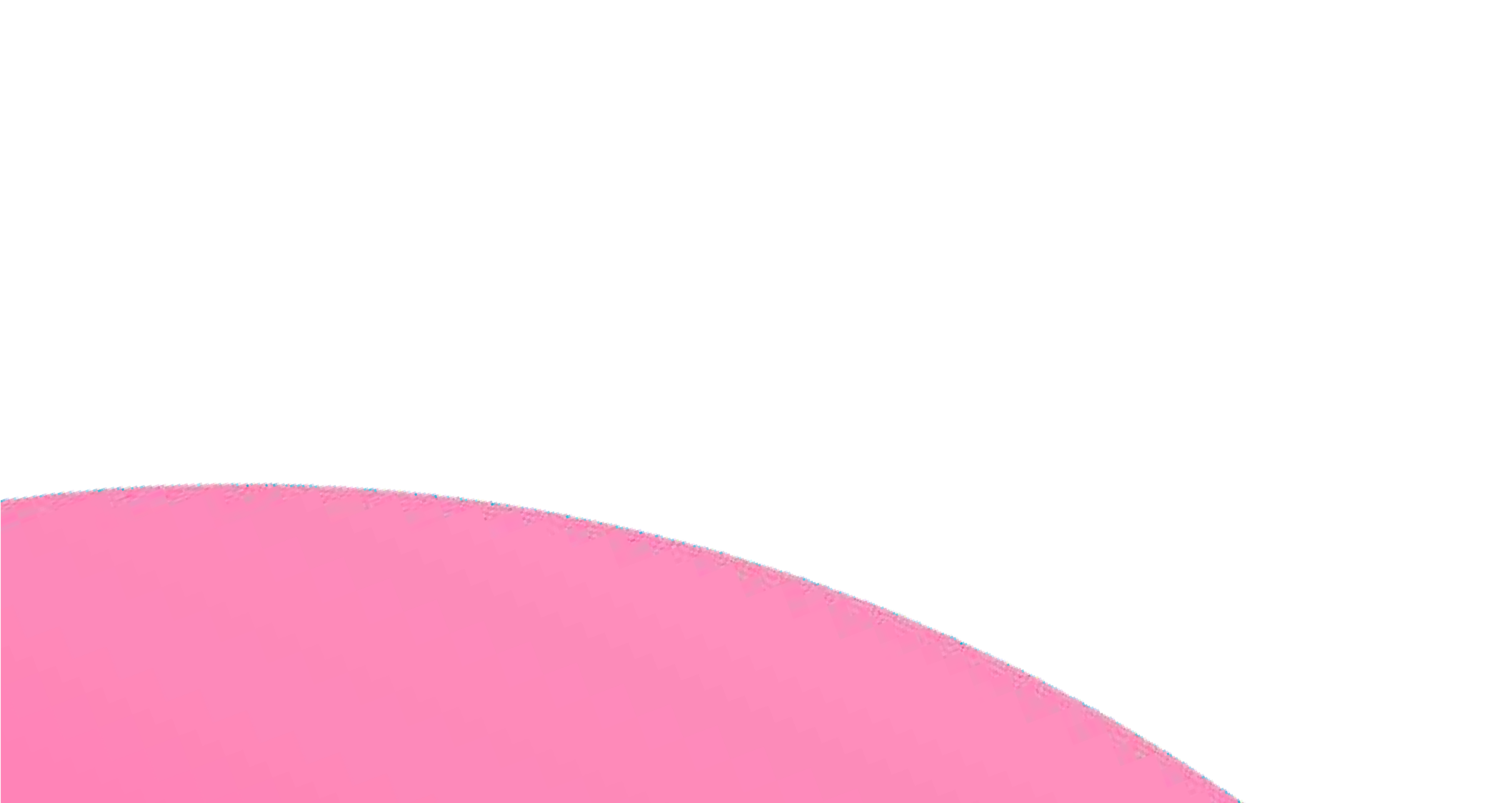 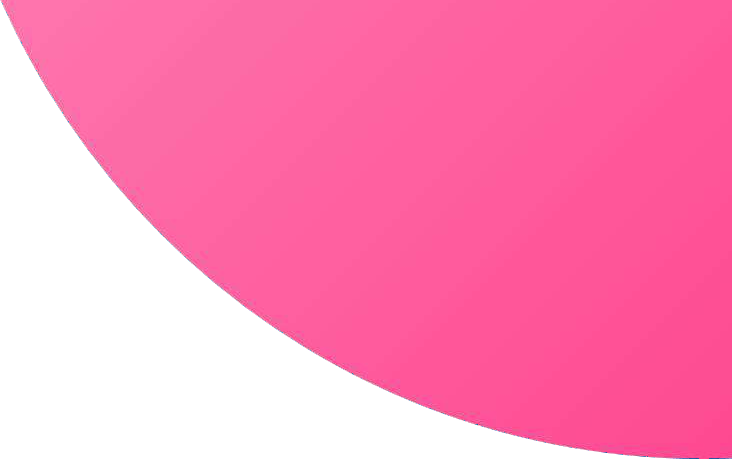 GO TO MARKET AFTER FUNDING
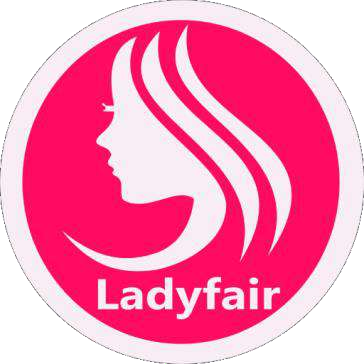 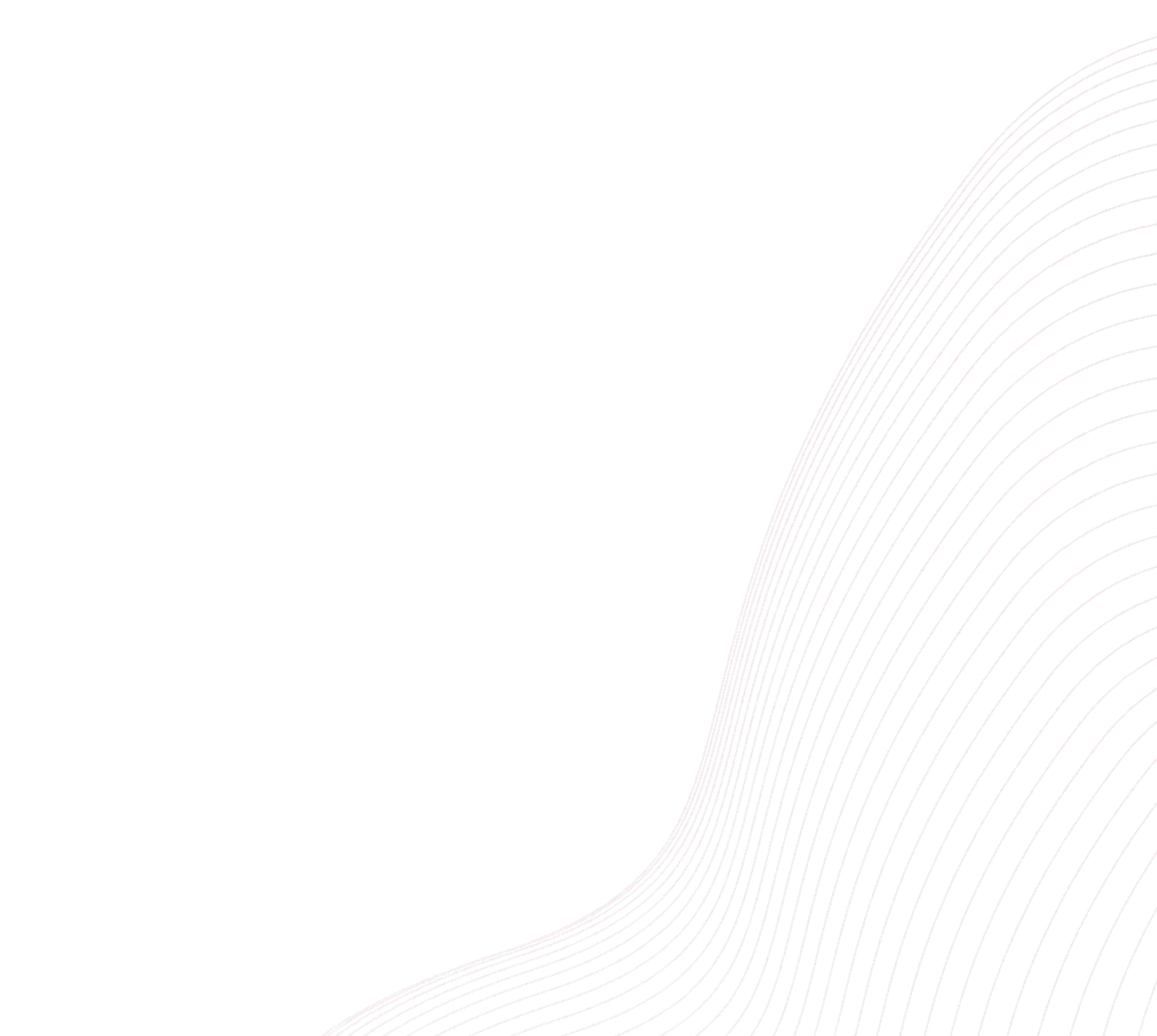 1. Expand Service Offerings: Consider adding new services or packages to attract a wider range of customers. Offer specialized treatments such as hydra facials, ayurvedic massages, skincare consultations, or virtual makeup sessions.
2. Tie-up with Specialised Service provider like Swedish massage, specialized Ayurvedic massage, Anti-ageing treatment, Oxygen facial etc, and list them on the App on commission basis.
3. Tie-up with dermatologist for Skin Treatment Services & advise
4. Collaborating for White levelling of products & selling
5. Event Sponsorship and Partnerships: Identifying sponsorship opportunities and establishing partnerships with relevant events in the industry to enhance the company's market presence.
6. Collaborate with Marriage houses, beauticians & Customers for lead of Bridal Makeup
7.Beautician & Partners Training Programs: Developing and conducting training programs for our beautician and partners, on product usage, application techniques and industry best practices. Ensuring that customer get’s the feel of ‘service’ from a Luxury Brand.
8. Special Promotions and Loyalty Programs: Offer special promotions, discounts, and loyalty programs to reward repeat customers and attract new ones. Consider offering referral bonuses to encourage satisfied customers to refer their friends and family.
9. Hospitality and Customer Relations: Applying hospitality skills & offers to elevate customer experience, manage client relationships and ensure outstanding service delivery.   
                                                                                                 B2B Plan
Tie- up with Hotels, Resorts, Marriage Halls for Co-Branding.
District wise franchise.
Beauty and Makeup Training institute.
Coupon Co-Branding with Spencer’s , Dmart, Pantaloons, Jewellers Etc
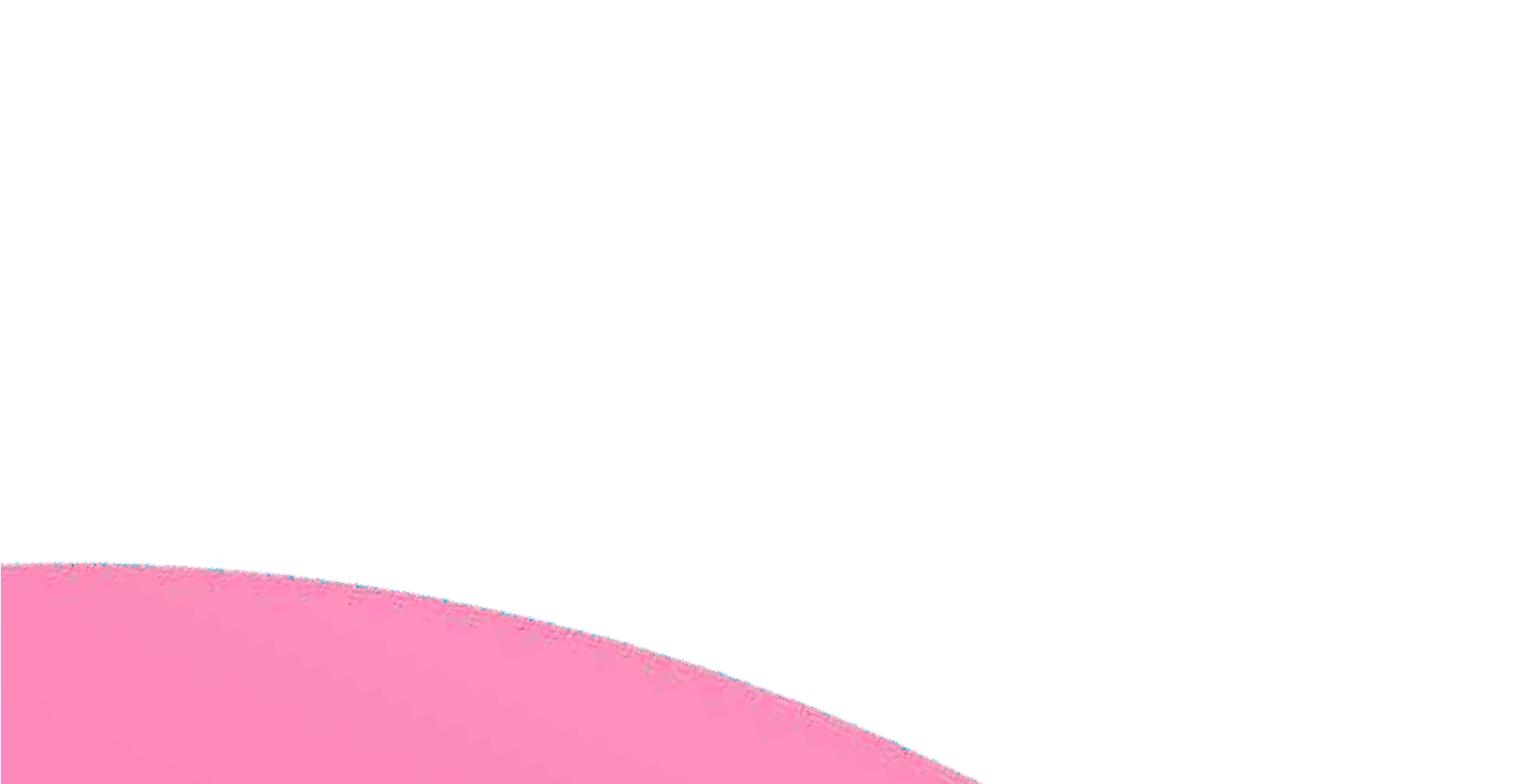 TEAM
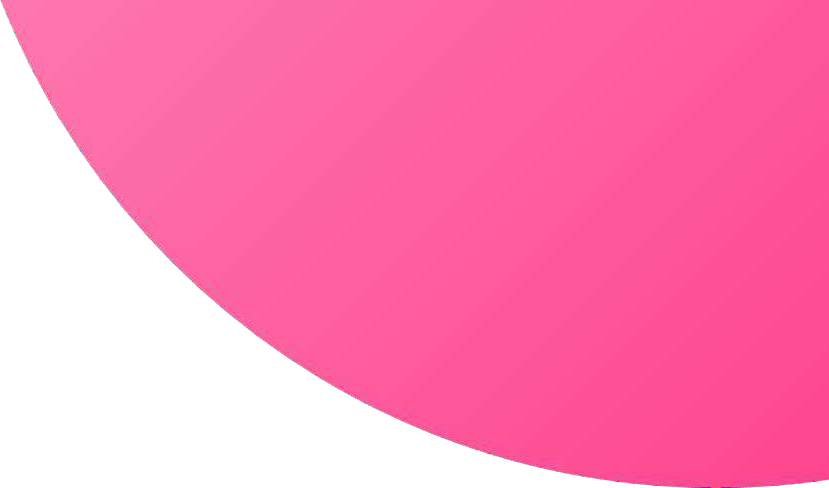 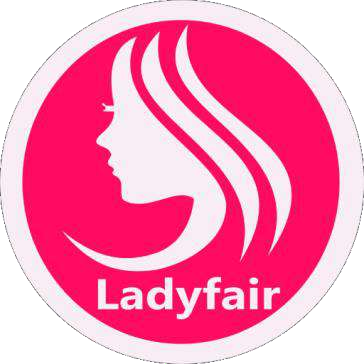 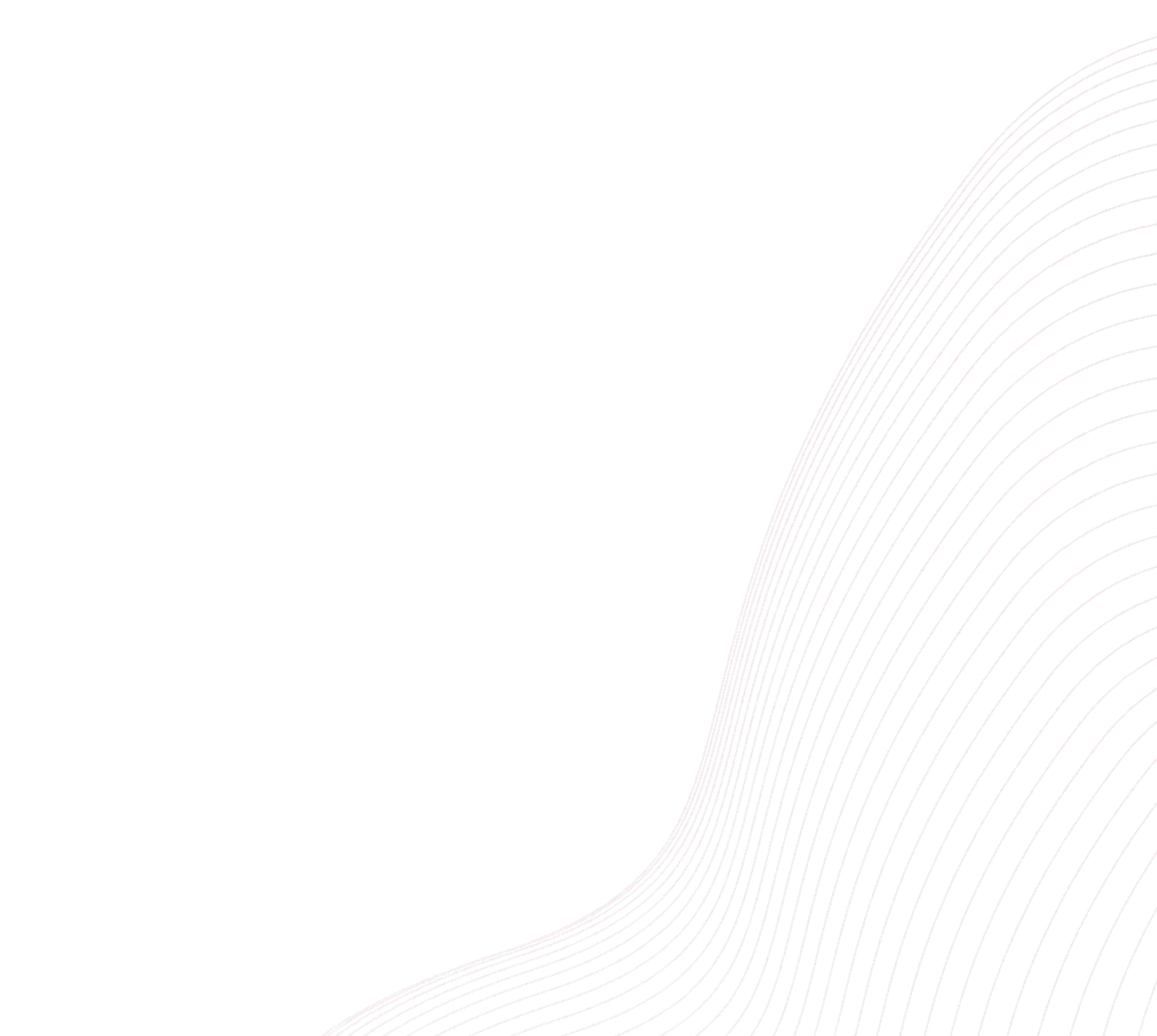 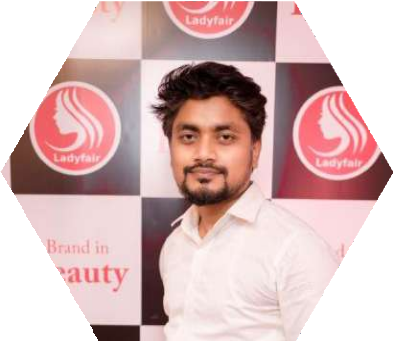 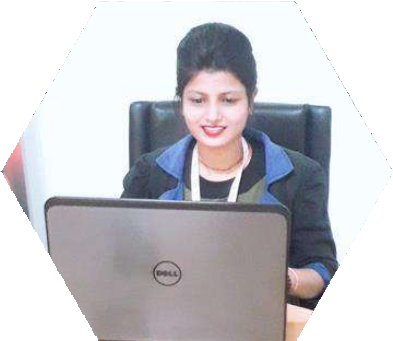 SARIKA SUKLA
CO-FOUNDER
RISHI RANJAN
FOUNDER
PRAGATI SRIVASTVA
MANAGER
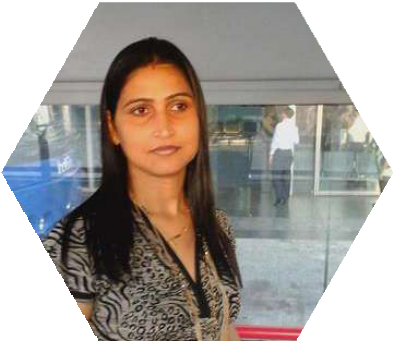 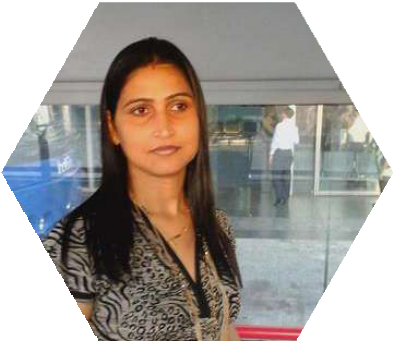 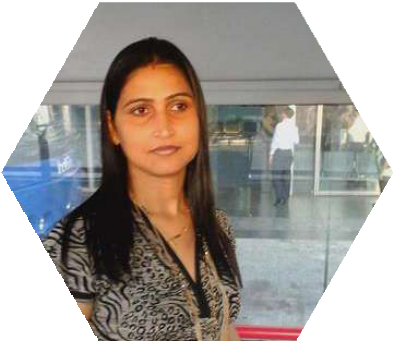 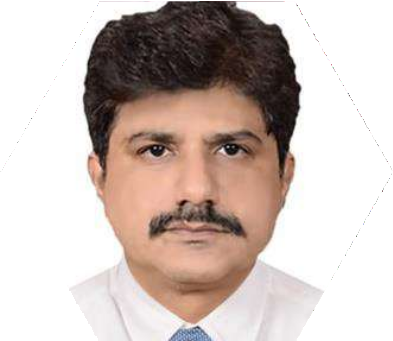 ARADHNA NASHKAR
QUALITY MANAGER
Vivek Vyavhare
SEO Expert & Digital Marketing
ARUN K. SUKLA
HEAD – BUSINESS
DEVELOPMENT
NEELANJAN B.
CHIEF MARKETING OFFICER
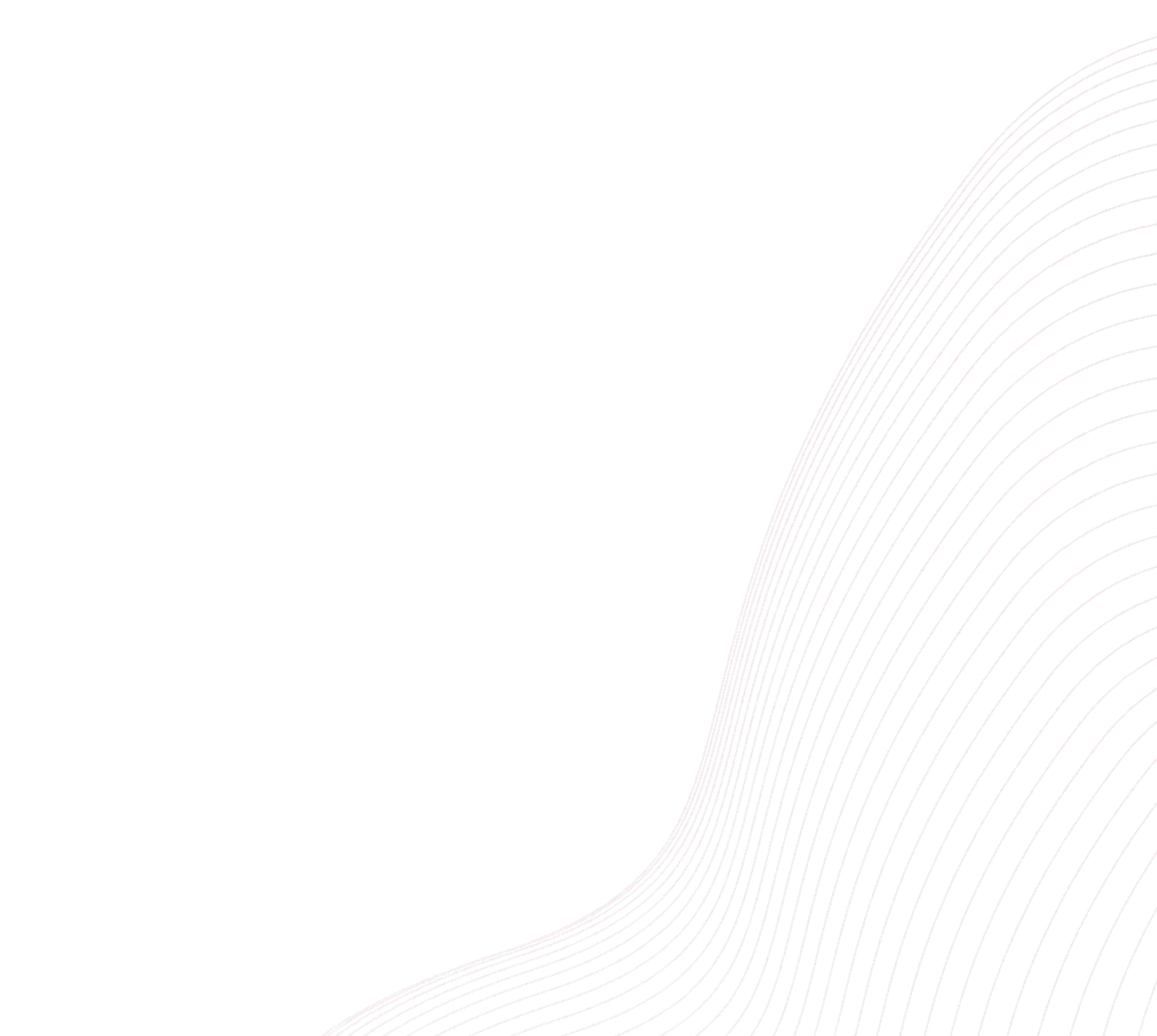 THANK YOU